启示录
第8讲
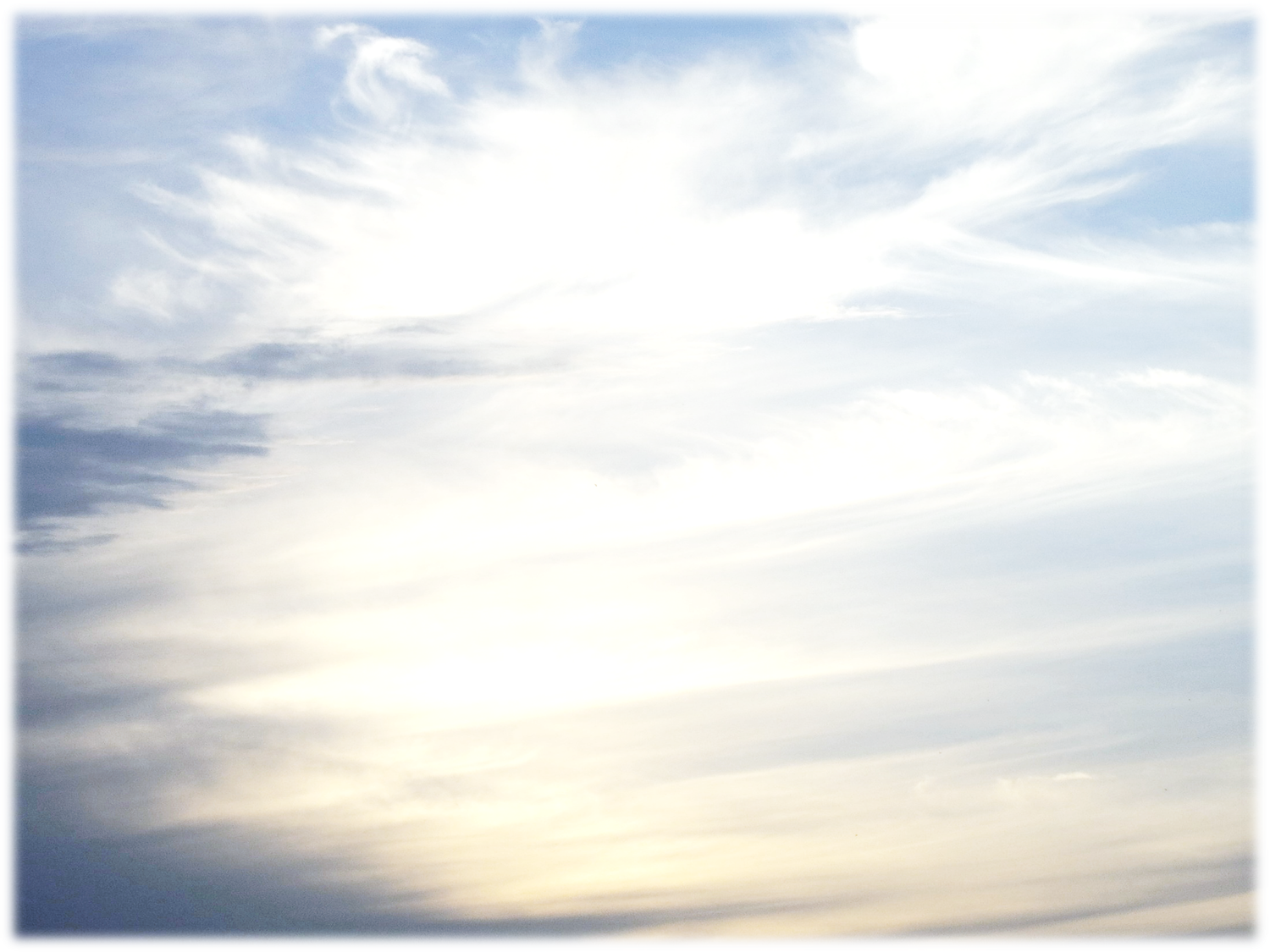 既然跟从了主
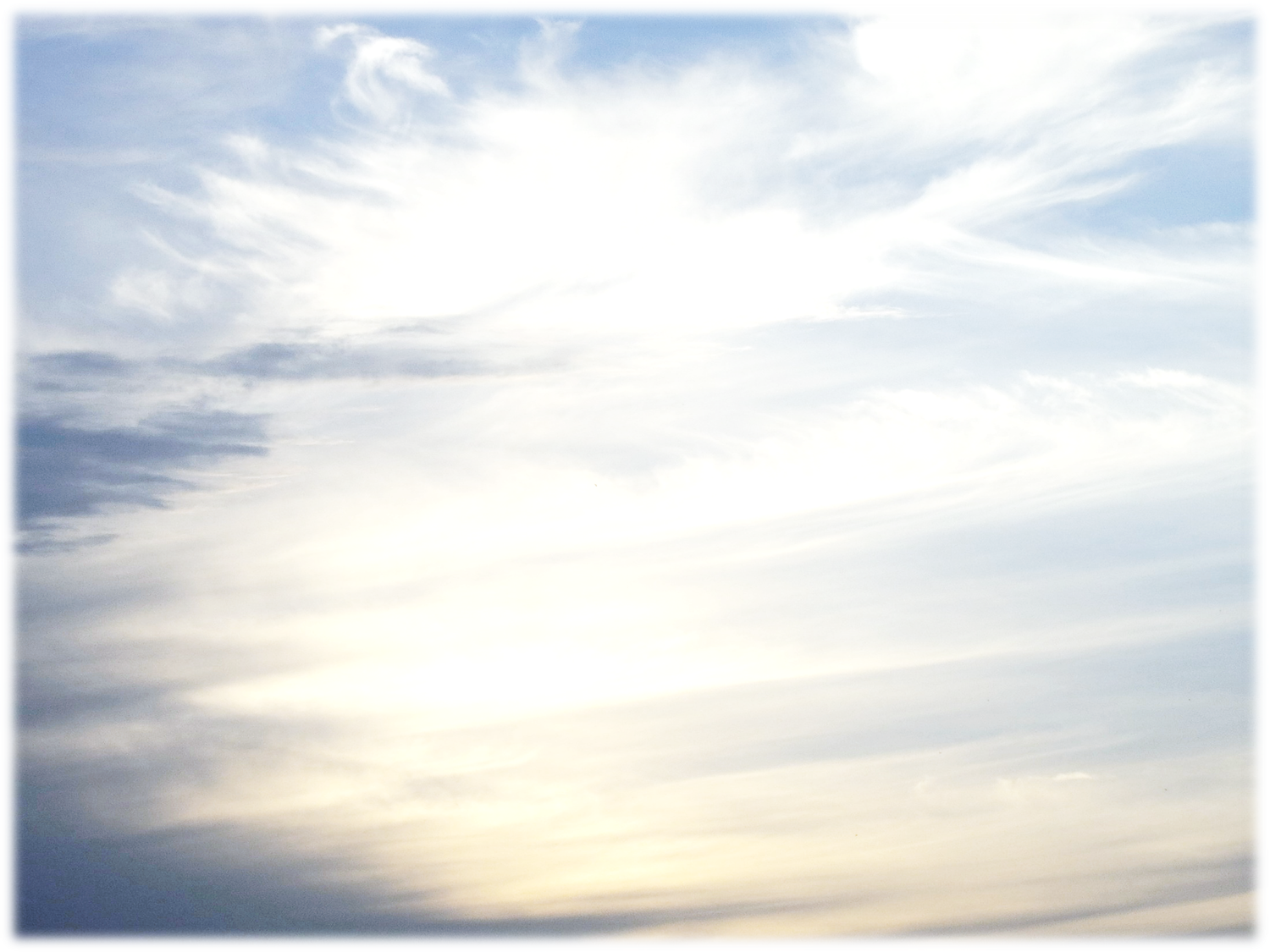 第三段. 宝座前的启示				 (4:1-16:21)   
天上对创造万物之主的敬拜			（4章）
耶稣基督能以展开书卷并揭开了六印		（5-6章)
	   	（天上地下所有的权柄都赐给了耶稣）
三. 以色列全家受印及在基督里睡的圣徒复活	  (7章）
四. 羔羊揭开第七印后头六位天使吹号		（8:1-9:21)
		（从第一位天使吹号地上进入第七十个七 ）
五. 大力的天使手拿展开的小书卷	  (10:1-11) 
六. 圣殿与两个见证人		（11：1-14 ）
七. 第七位天使吹号(			（11：15-16：21）
		（第三样灾祸是最后的灾祸即神的大怒临到）
 A. 天上的宣告			（11：15-19）
      B. 龙与怀了孕的妇人		（12：1-17）
      C. 敌基督和假先知		（13：1-18）
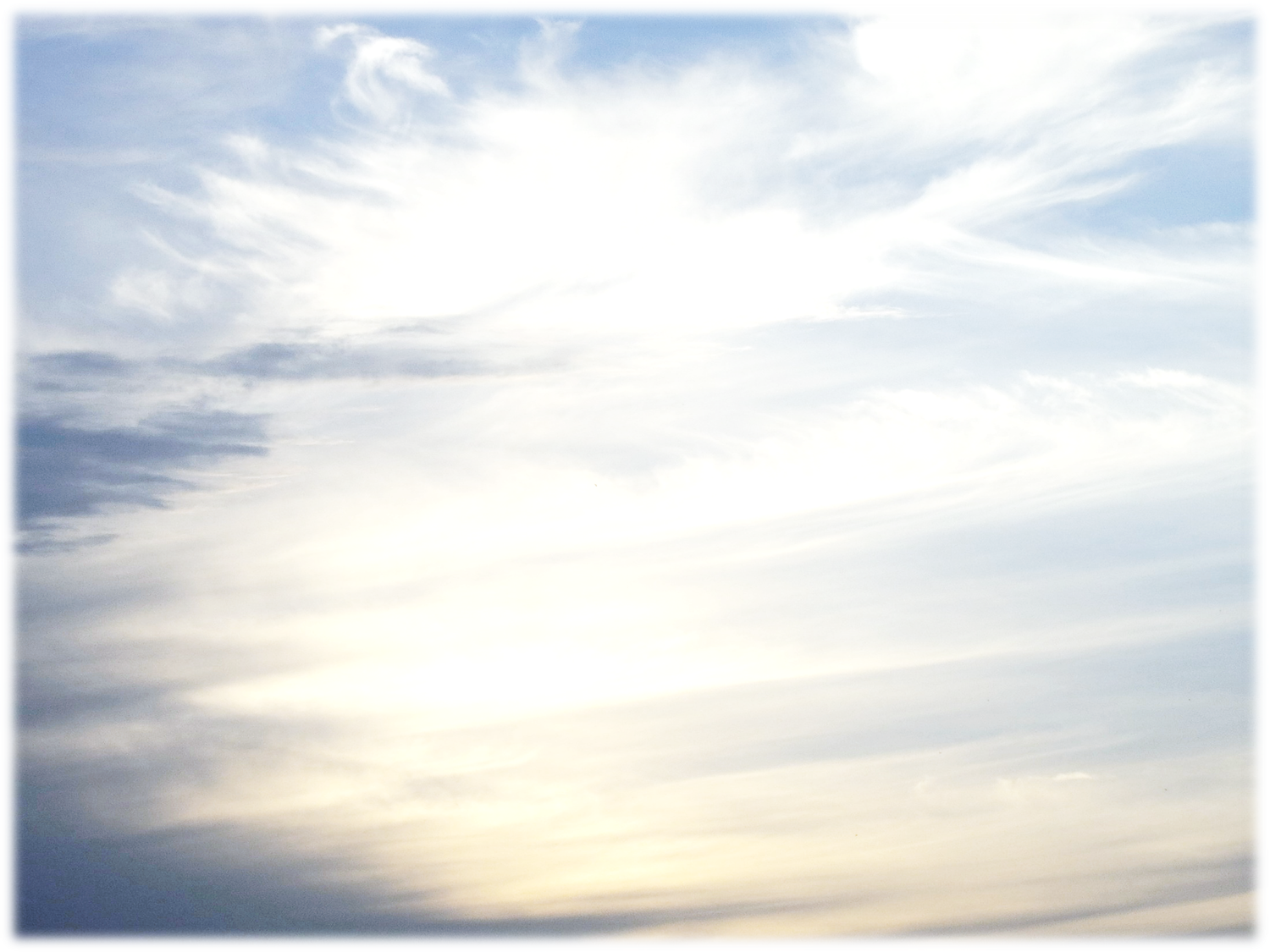 弥迦书5章
2伯利恒，以法他阿，你在犹大诸城中为小。将来必有一位从你那里出来，在以色列中为我作掌权的。祂的根源从亘古，从太初就有。
3耶和华必将以色列人交付敌人，直等那生产的妇人生下子来。那时掌权者其余的弟兄必归到以色列人那里(the rest of his brothers return to join the Israelites)。
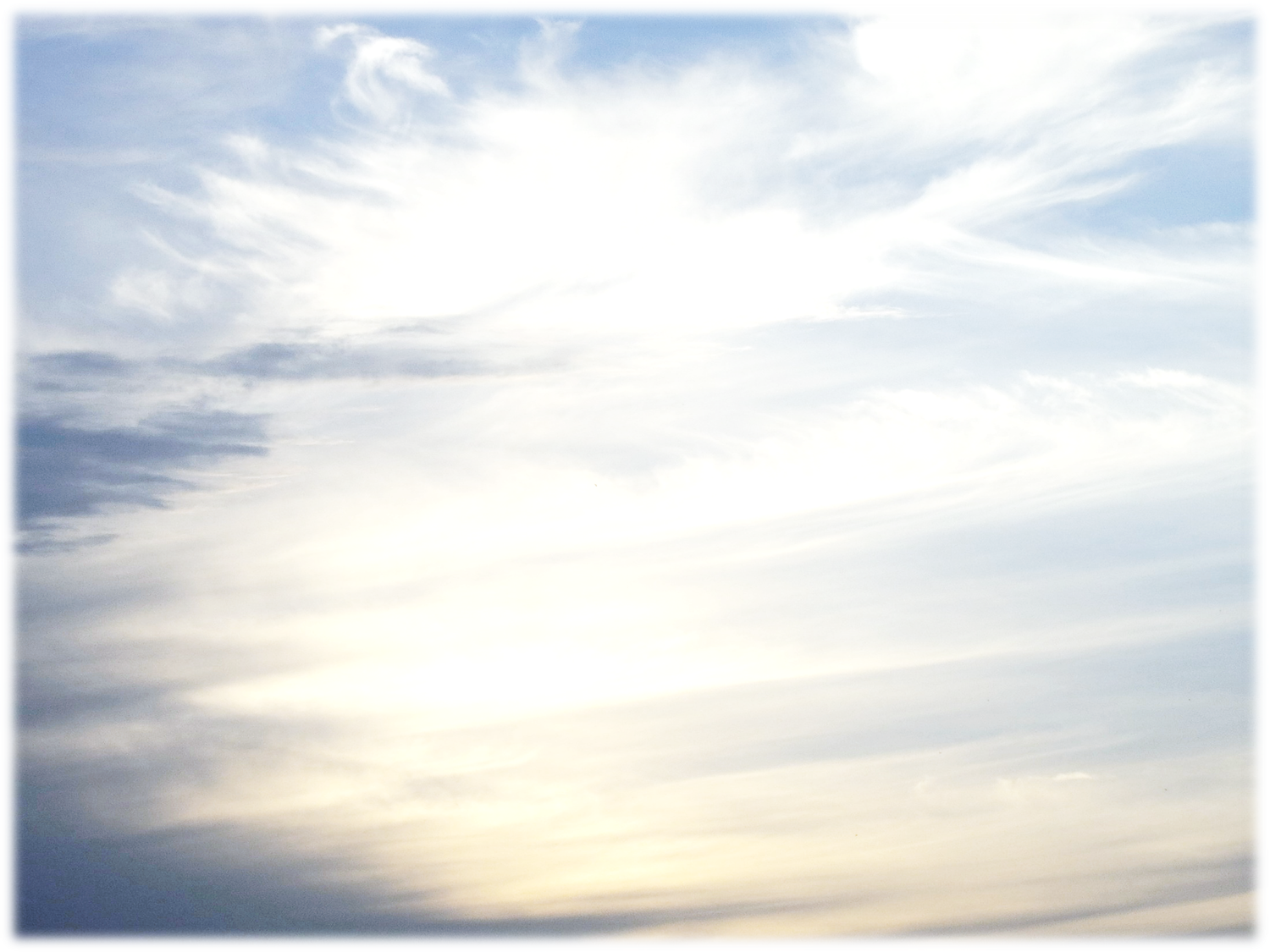 出令重新建造耶路撒冷
七十个七
耶和华将以色列人交付敌人
教会时代
最后一个7
69个7
荒凉的事已经定了
（对犹大国）
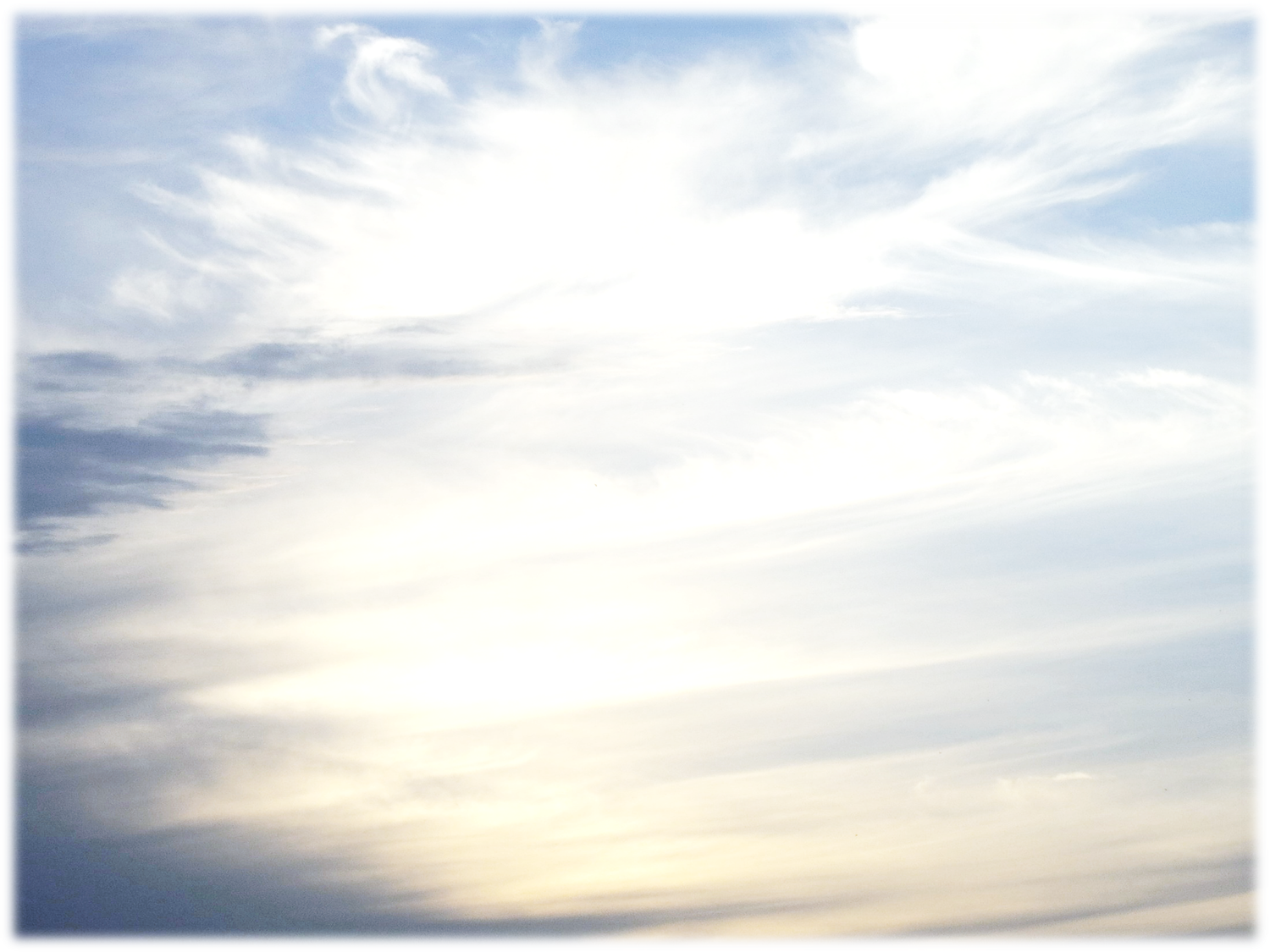 最后一个7
七年=2520天
一七之半
建圣殿
他必使祭祀与供献止息
一七之内坚定盟约
一千二百六十天
四十二个月
（那两个见证人作见证）
六号
那两个见证人被杀
揭开第七印
第七号(末次号筒吹响)
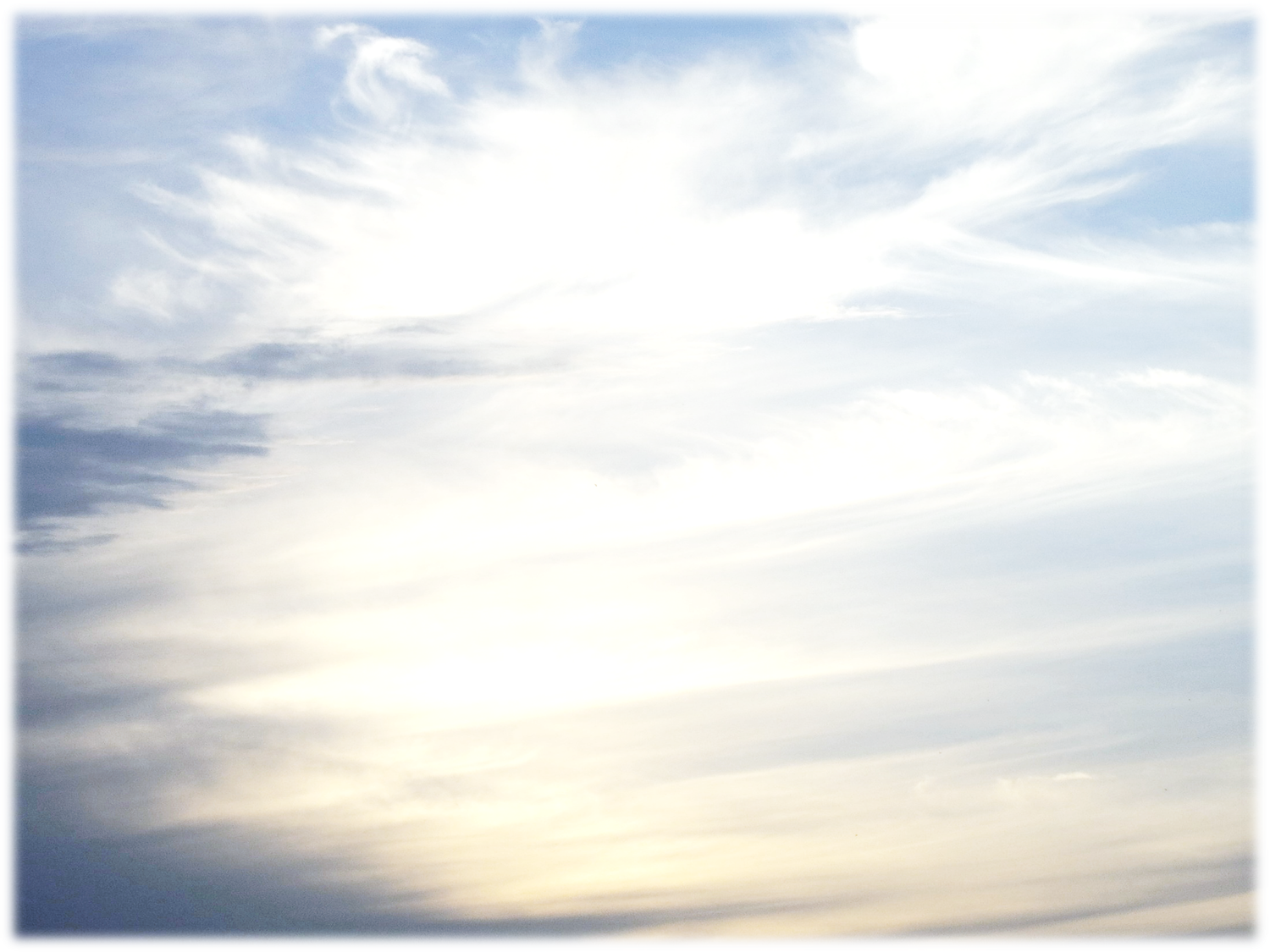 最后一个7
七年=2520天
建圣殿
一七之半
他必使祭祀与供献止息
一七之内坚定盟约
四十二个月
一千二百六十天
在基督里睡了的复活
(号筒要响)
那两个见证人被杀
末次号筒吹响还活着的得胜者被提
妇人被养活一千二百六十天
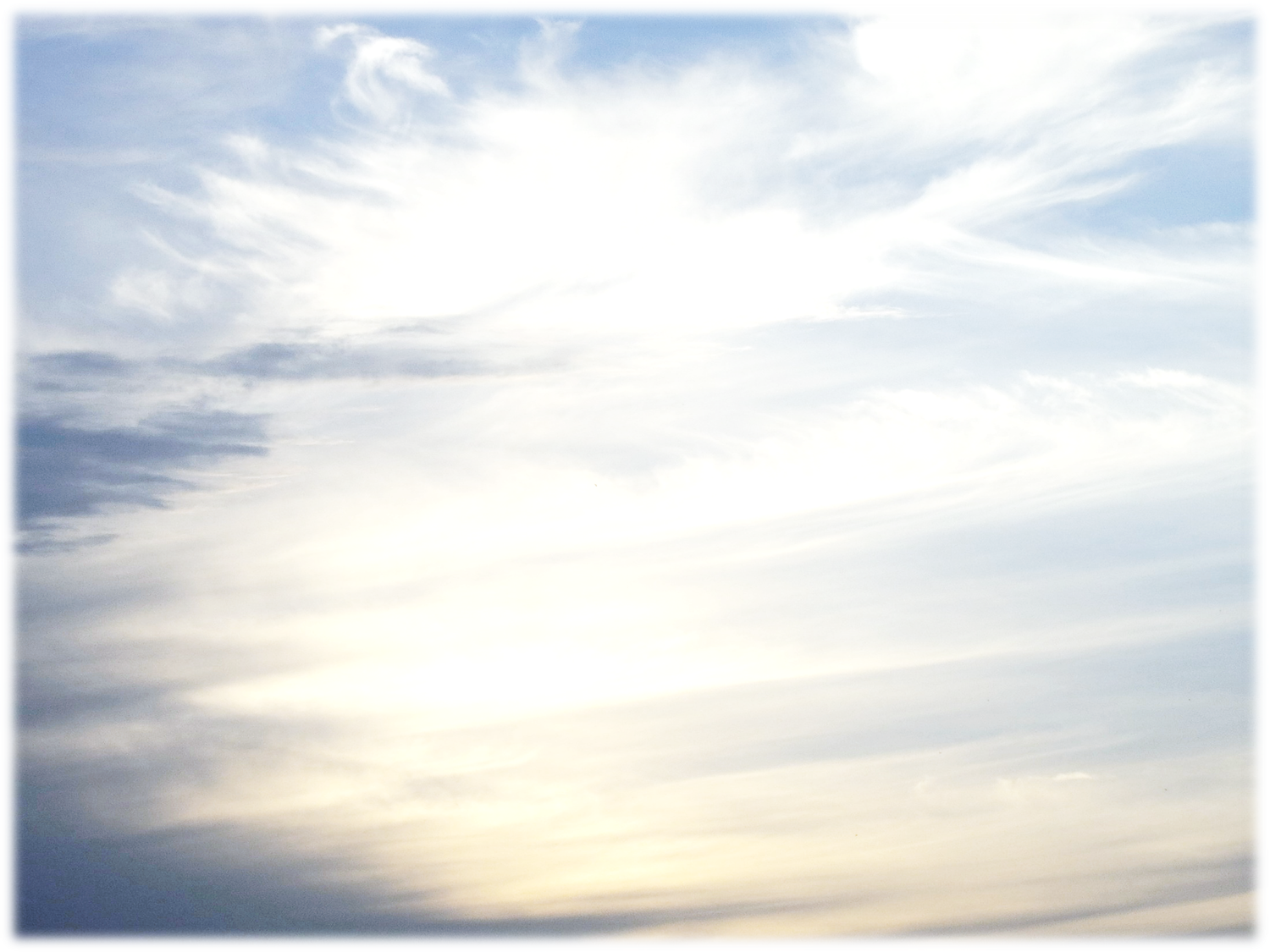 希伯来书12章
22你们乃是来到锡安山, 永生神的城邑，就是天上的耶路撒冷。……
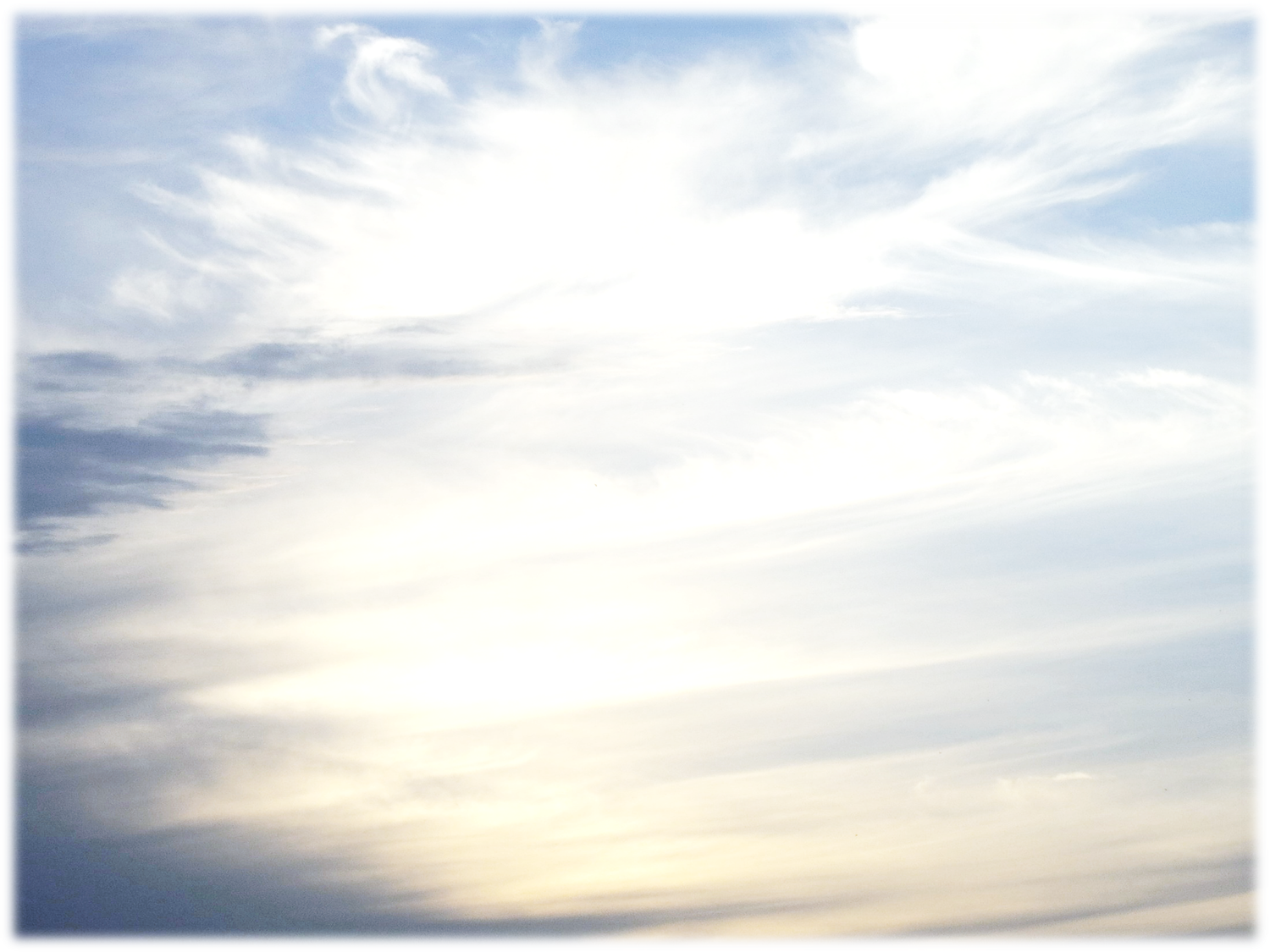 马可福音16:19	 主耶稣和他们说完了话，后来被接到天上，坐在神的右边。
路加福音22:69	 从今以后，人子要坐在神权能的右边。
歌罗西书3:1	所以你们若真与基督一同复活，就当求在上面的事。那里有基督坐在神的右边。
希伯来书1:3	祂是神荣耀所发的光辉，是神本体的真像，常用祂权能的命令托住万有，祂洗净了人的罪，就坐在高天至大者的右边。
希伯来书12:2	仰望为我们信心创始成终的耶稣。祂因那摆在前面的喜乐，就轻看羞辱，忍受了十字架的苦难，便坐在神宝座的右边。
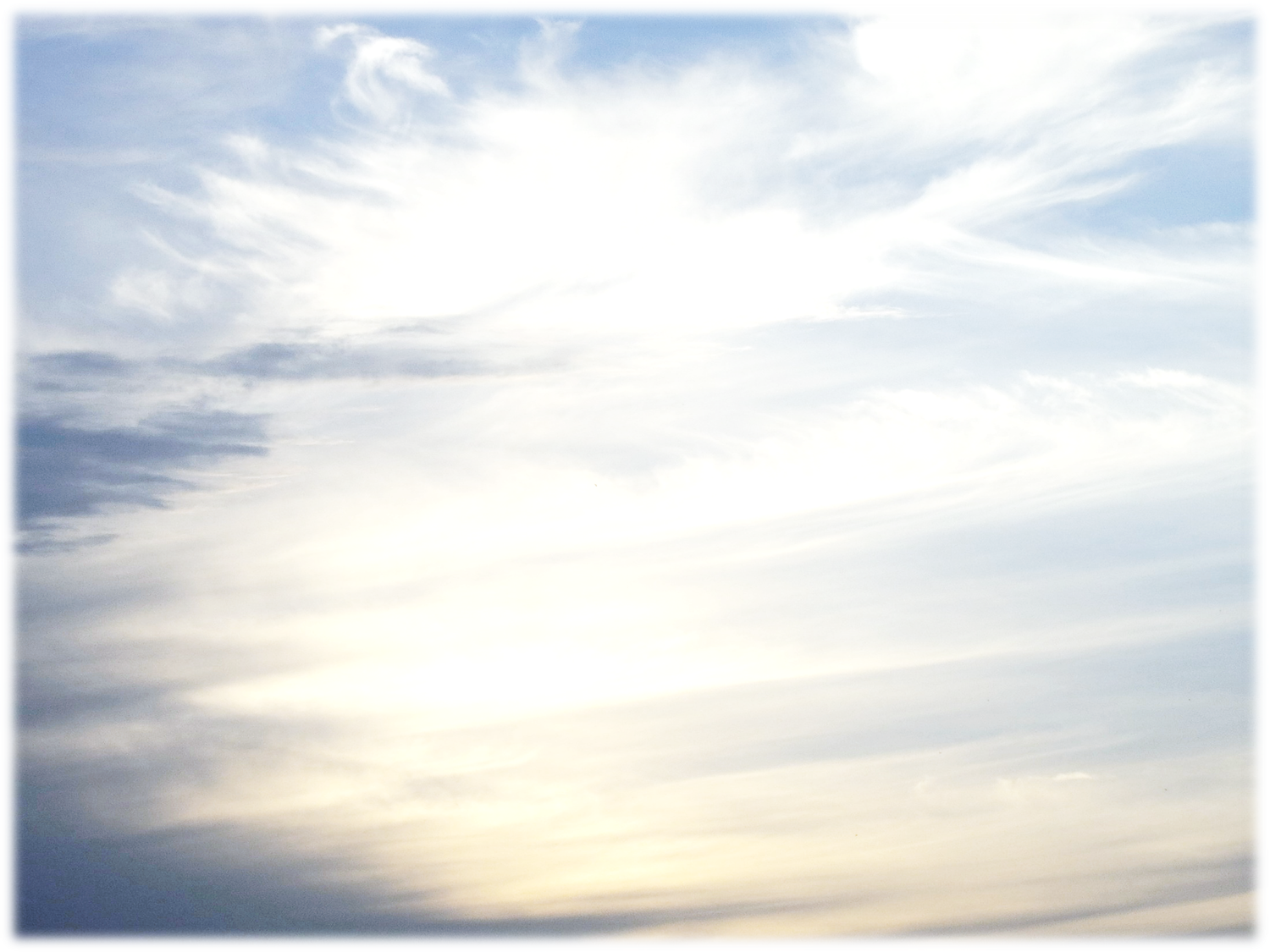 使徒行传7章
53你们受了天使所传的律法，竟不遵守。
54众人听见这话，就极其恼怒，向司提反咬牙切齿。
55但司提反被圣灵充满，定睛望天，看见神的荣耀，又看见耶稣站在神的右边。
56就说，我看见天开了，人子站在神的右边。
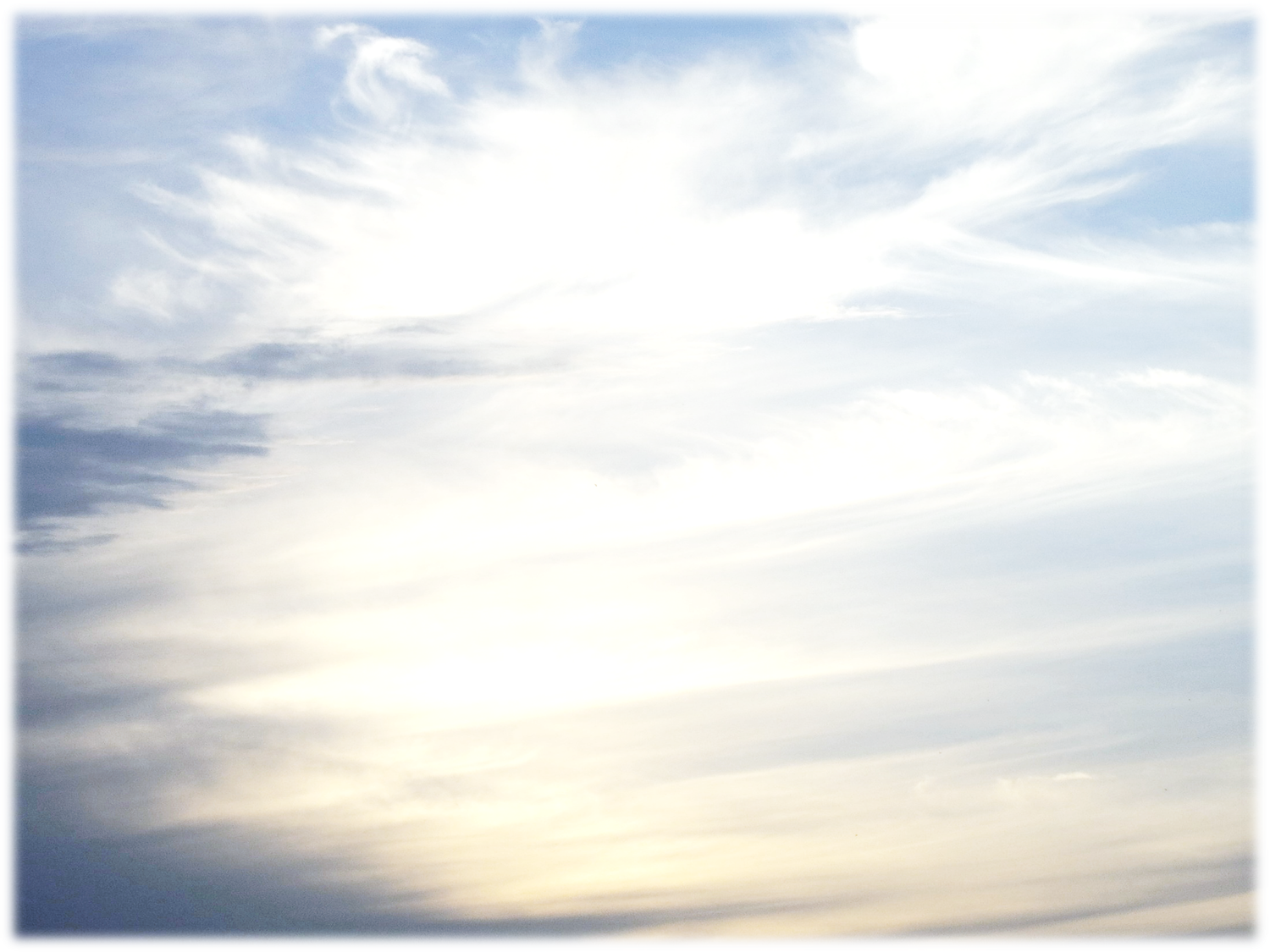 诗篇
96：1你们要向耶和华唱新歌。全地都要向
耶和华歌唱。
2要向耶和华歌唱，称颂祂的名，天天传扬
祂的救恩。

98：1你们要向耶和华唱新歌。因为祂行过奇
妙的事。祂的右手和圣臂，施行救恩。
2耶和华发明了祂的救恩，在列邦人眼前显出
公义。
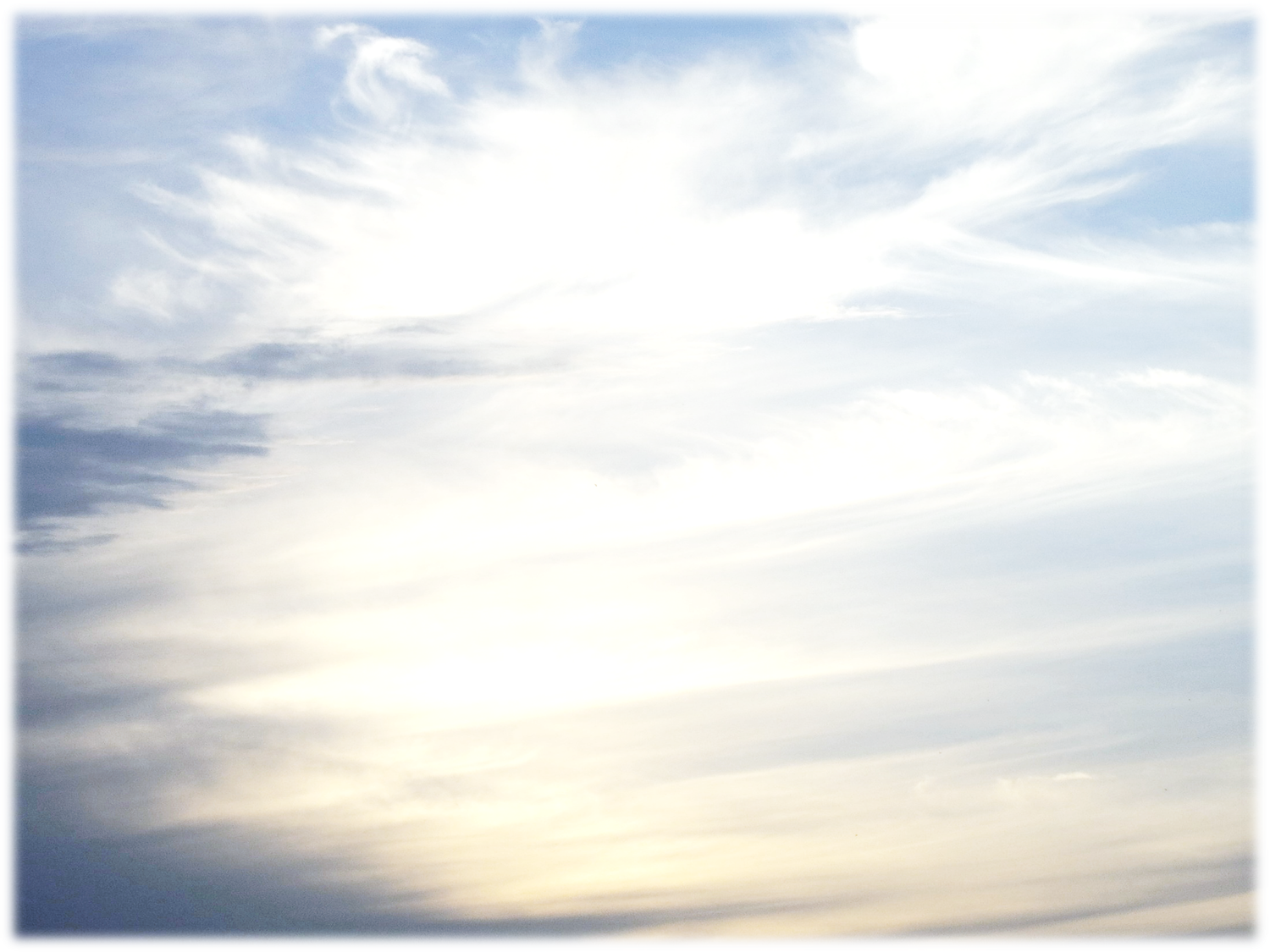 启示录5章
7这羔羊前来，从坐宝座的右手里拿了书卷。
8她既拿了书卷，四活物和二十四位长老，就俯伏在羔羊面前，各拿着琴，和盛满了香的金炉。这香就是众圣徒的祈祷。
9他们唱新歌，说，你配拿书卷，配揭开七印。因为你曾被杀，用自己的血从各族各方，各民各国中买了人来，叫他们归于神，
10又叫他们成为国民，作祭司，归于神。在地上执掌王权。
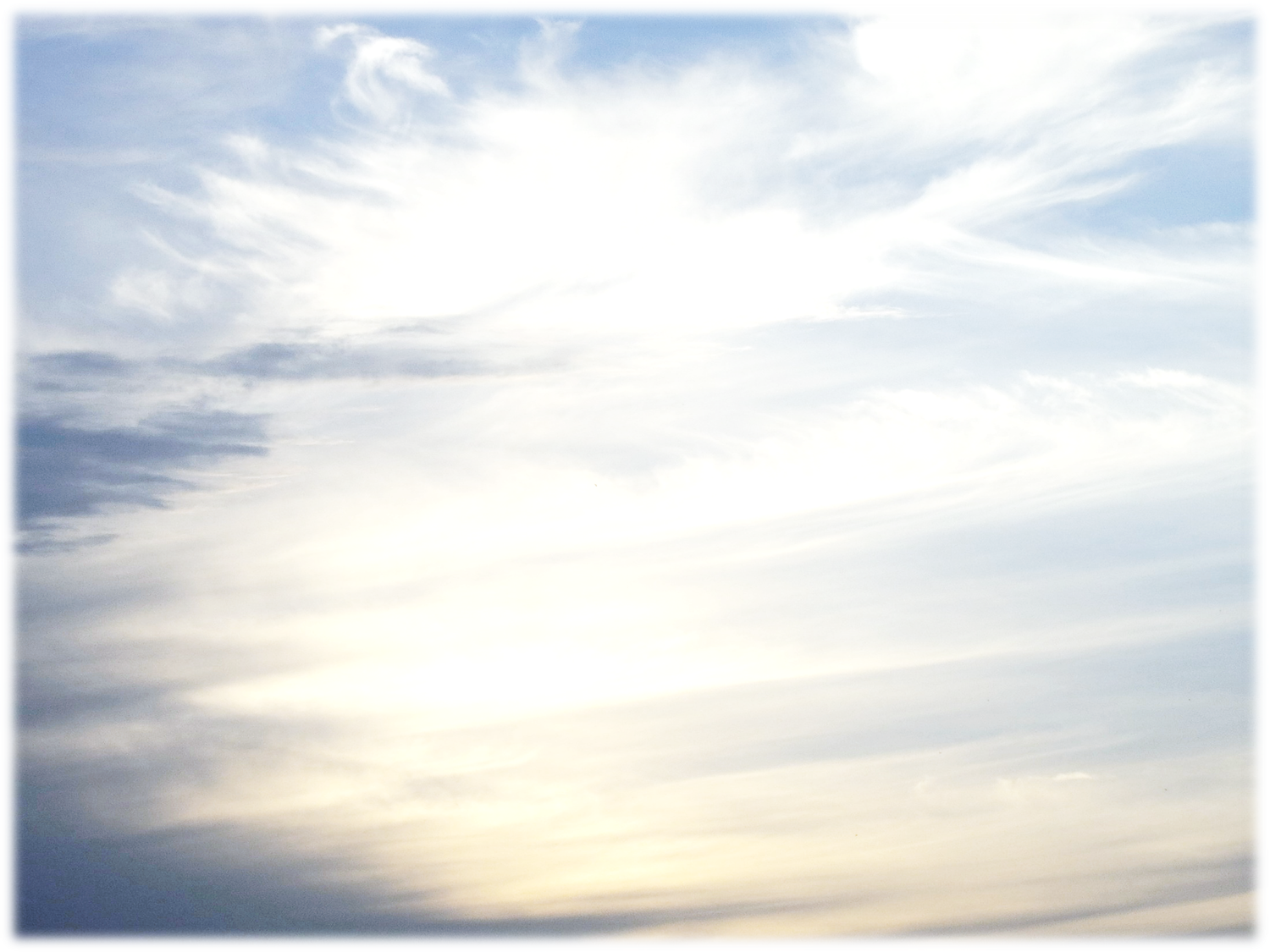 犹大书1章
14亚当的七世孙以诺，曾预言这些人说，看哪，主带着祂的千万圣者降临， Enoch, the seventh from Adam, prophesied about these men: "See, the Lord is coming with thousands upon thousands of his holy ones
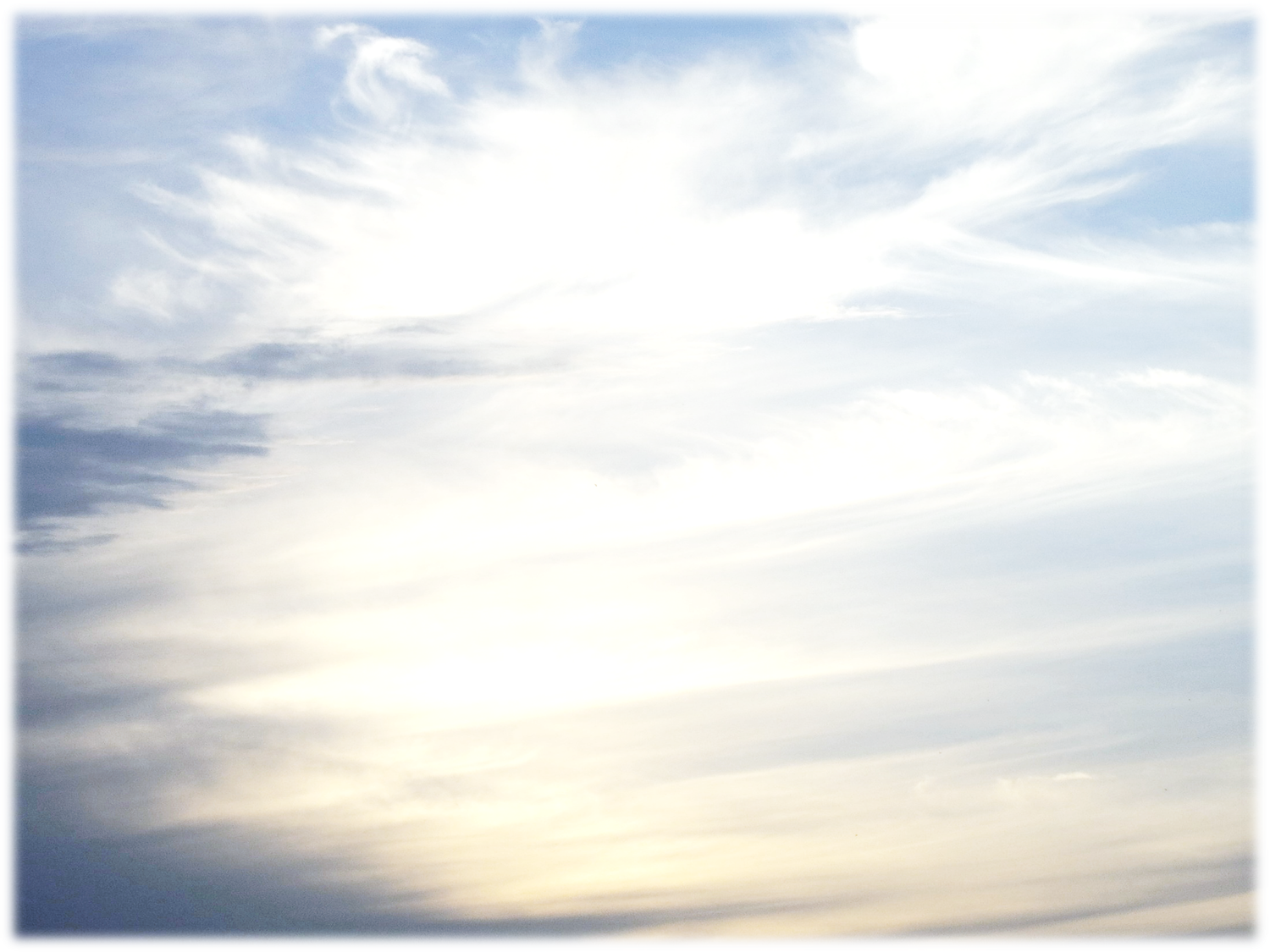 罗马书8章
18我想现在的苦楚，若比起将来要显于我们的荣耀，就不足介意了。
19受造之物，切望等候神的众子显出来。
20因为受造之物服在虚空之下，不是自己愿意，乃是因那叫他如此的。
21但受造之物仍然指望脱离败坏的辖制，得享神儿女自由的荣耀。
22我们知道一切受造之物，一同叹息劳苦，直到如今。23不但如此，就是我们这有圣灵初结果子的，也是自己心里叹息，等候得着儿子的名分，乃是我们的身体得赎。
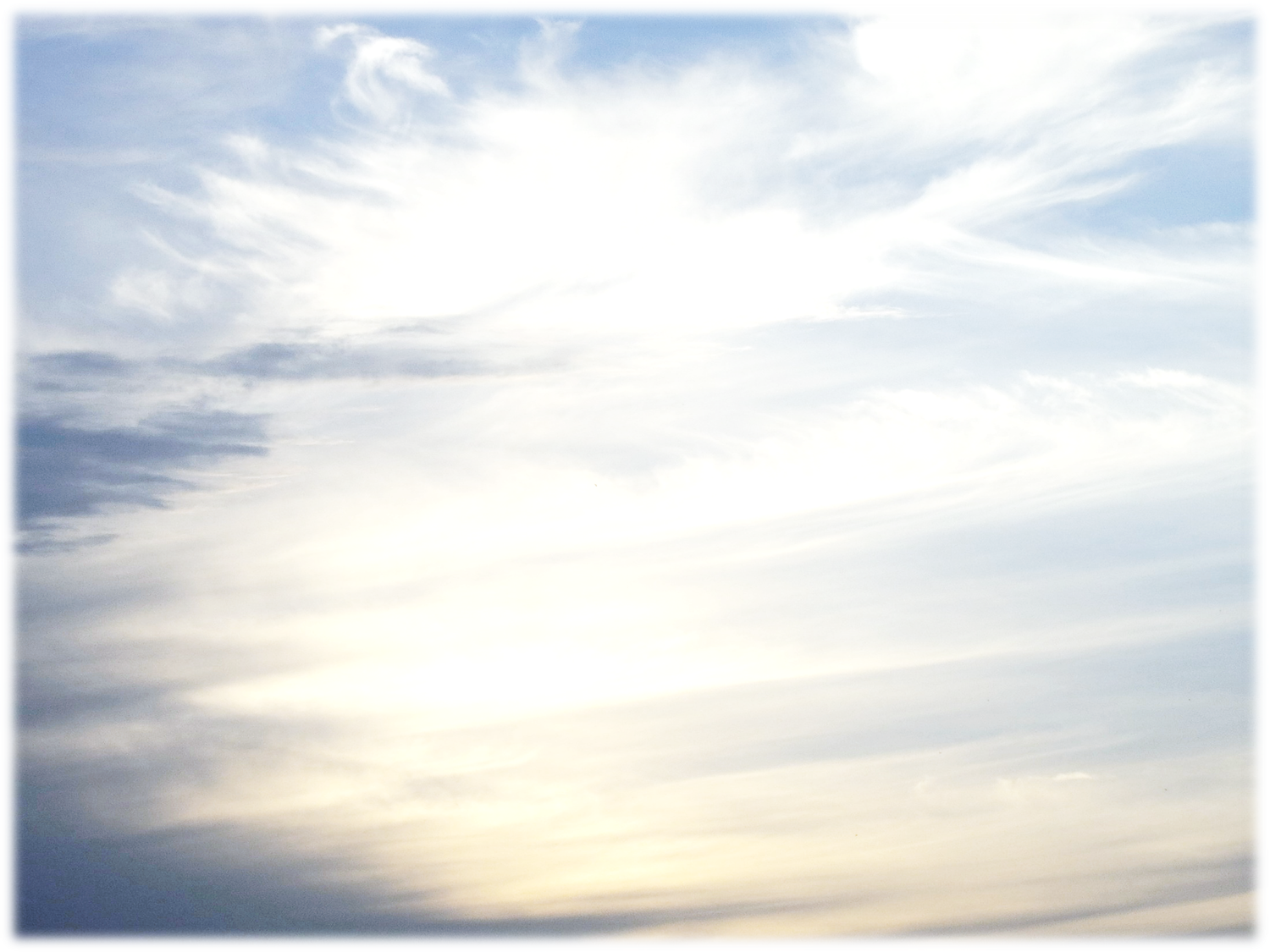 哥林多后书11章
2我为你们起的愤恨，原是神那样的愤恨。因为我曾把你们许配一个丈夫，要把你们如同贞洁的童女，献给基督。
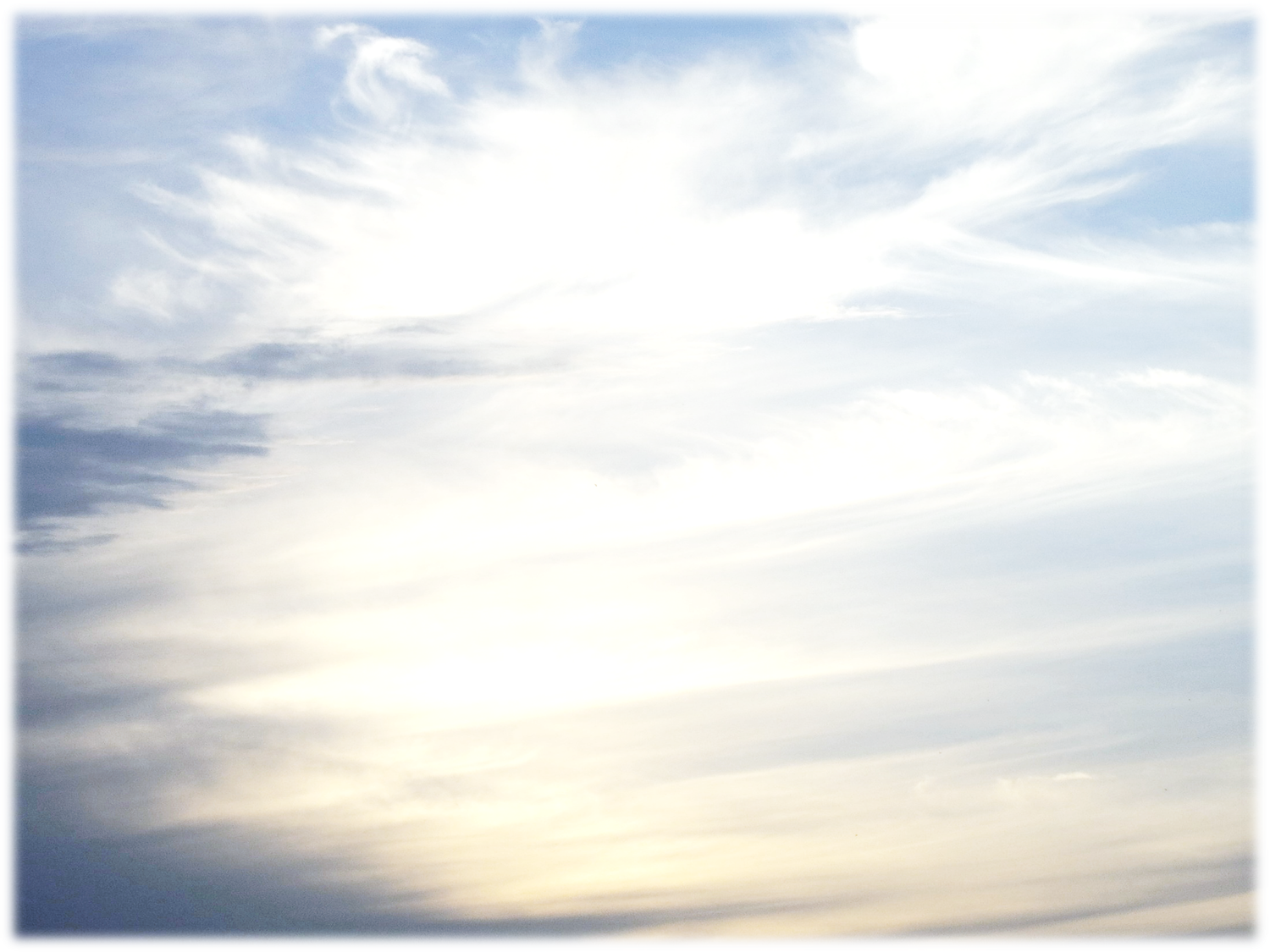 希伯来书12:16恐怕有淫乱的，有贪恋世俗如以扫的。他因一点食物把自己长子的名分卖了。
17后来想要承受父所祝的福，竟被弃绝，虽然号哭切求，却得不着门路，使他父亲的心意回转，这是你们知道的。

雅各书4:4你们这些淫乱的人哪,(淫乱的人原文作淫妇）岂不知与世俗为友，就是与神为敌吗？所以凡想要与世俗为友的，就是与神为敌了。
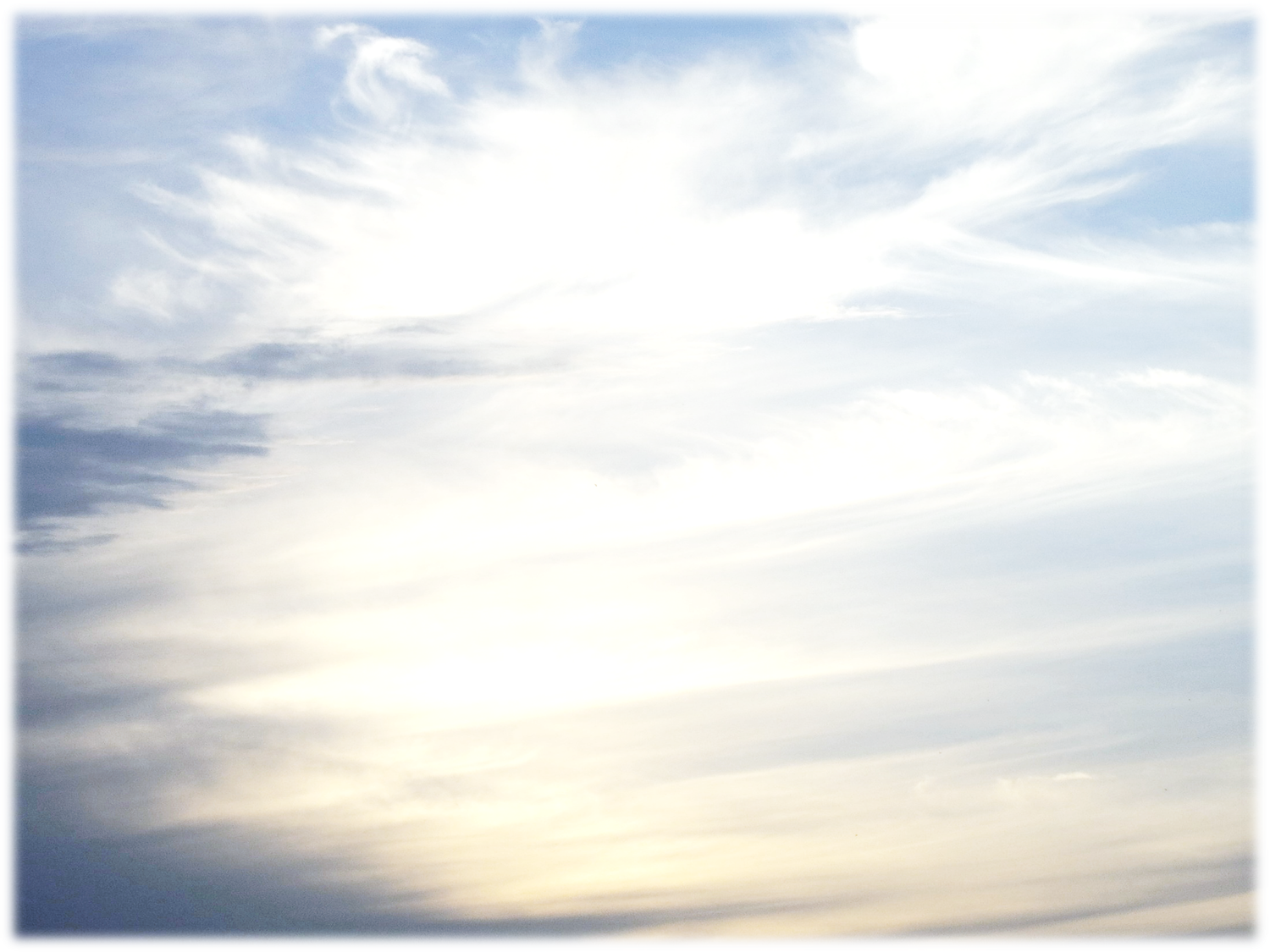 民数记23章
18巴兰就题诗歌说，巴勒，你起来听。西拨的儿子，你听我言。……
21祂未见雅各中有罪孽，也未见以色列中有奸恶。耶和华他的神和他同在。有欢呼王的声音在他们中间。
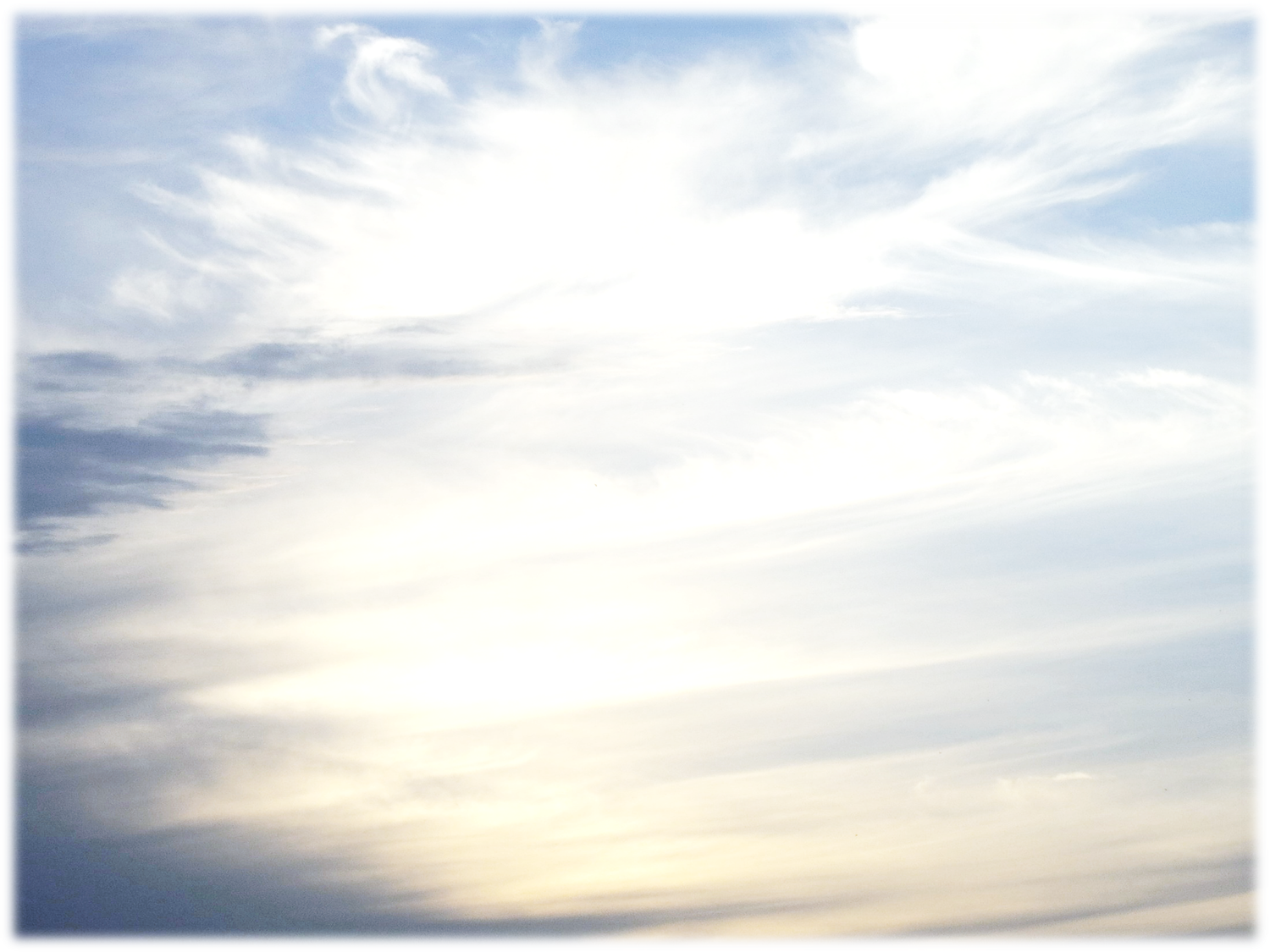 诗篇103
11天离地何等的高，祂的慈爱向敬畏祂的人，也是何等的大。
12东离西有多远，祂叫我们的过犯，离我们也有多远。
13父亲怎样怜恤他的儿女，耶和华也怎样怜恤敬畏祂的人。
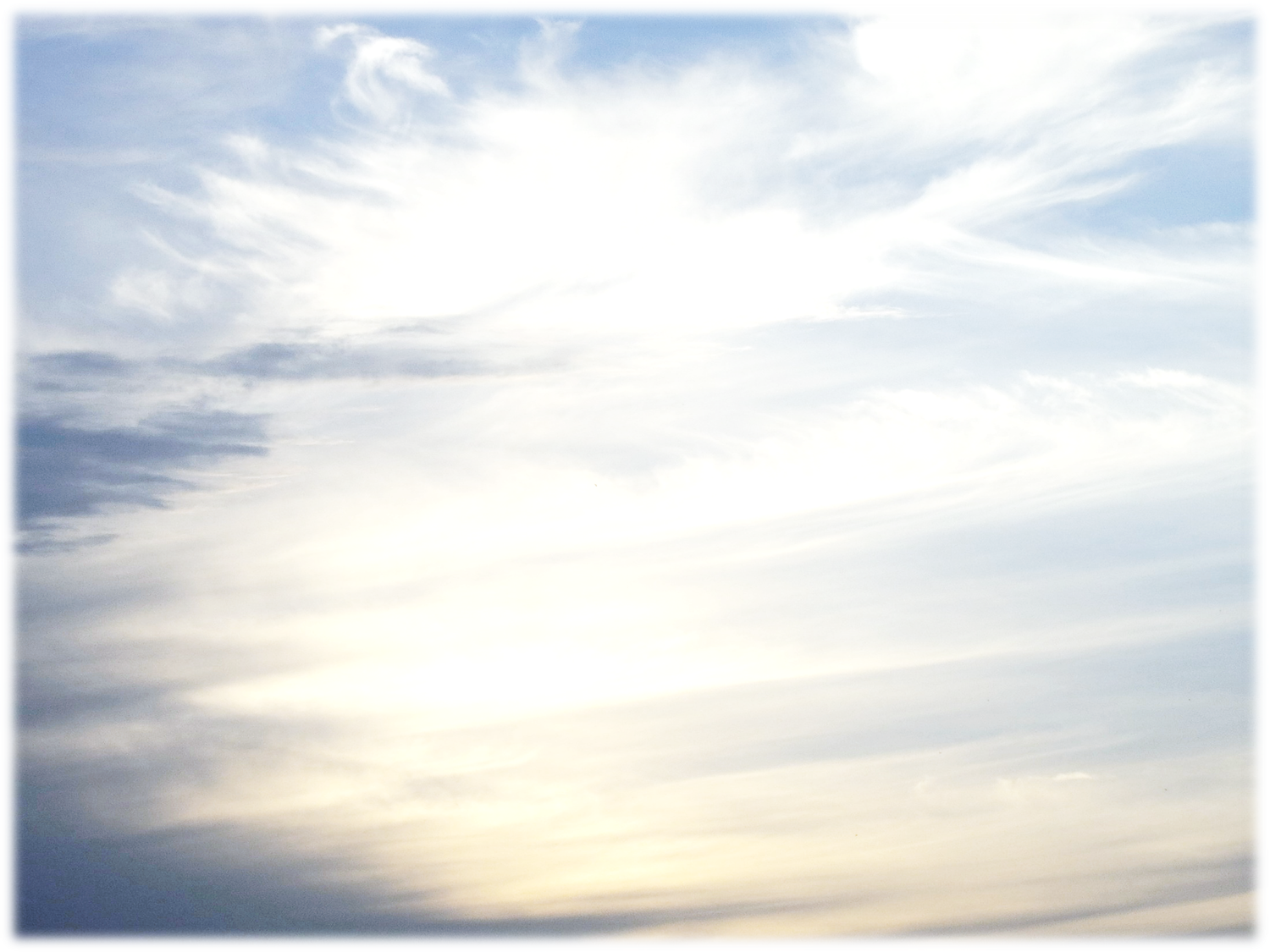 约珥书3章
12万民都当兴起，上到约沙法谷。因为我必坐在那里，审判四围的列国。
13开镰吧。因为庄稼熟了。践踏吧。因为酒榨满了，酒池盈溢。他们的罪恶甚大。
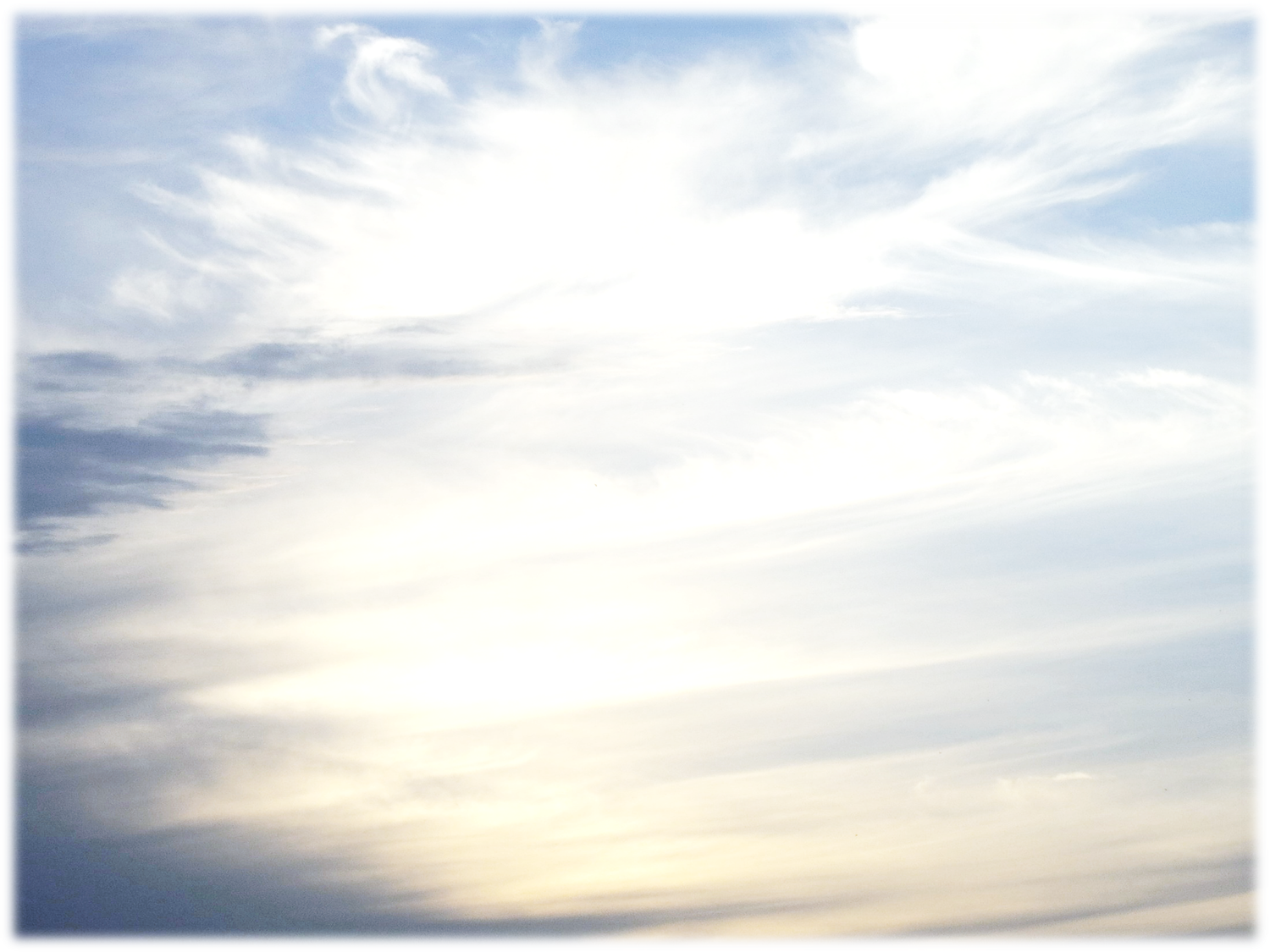 启示录13章
15又有权柄赐给它叫兽像有生气。并且能说话，又叫所有不拜兽像的人都被杀害。
16它又叫众人，无论大小贫富，自主的，为奴的，都在右手上，或是在额上，受一个印记。
17除了那受印记，有了兽名，或有兽名数目的，都不得作买卖。
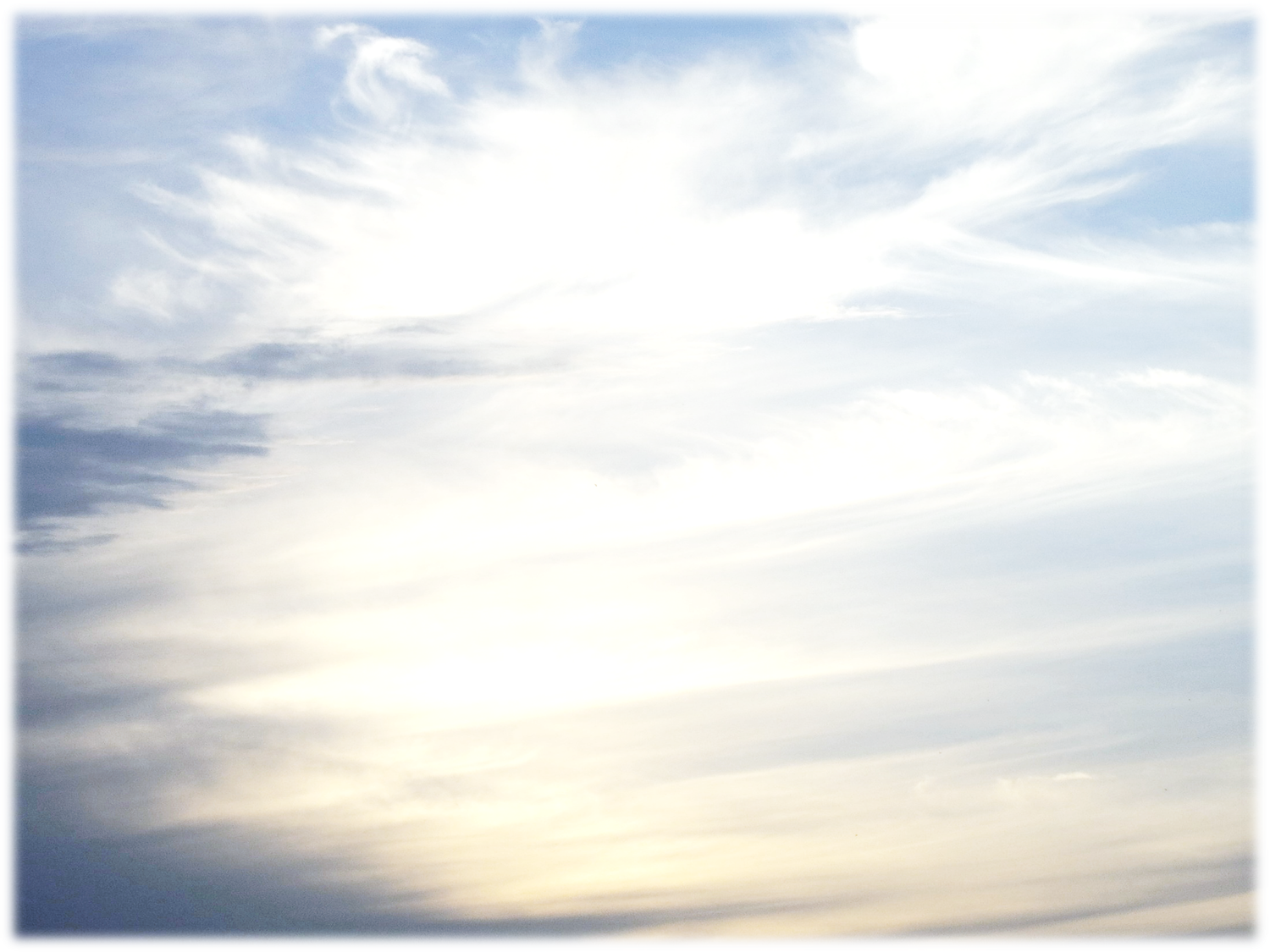 启示录11章
14第二样灾祸过去。第三样灾祸快到了。
15第七位天使吹号，天上就有大声音说，世上的国，成了
我主和主基督的国。祂要作王，直到永永远远。
16在神面前，坐在自己位上的二十四位长老，就面伏于地
敬拜神，
17说，昔在今在的主神，全能者阿，我们感谢你，因你执
掌大权作王了。
18外邦发怒,你的忿怒也临到了.审判死人的时候也到了.你
的仆人众先知,和众圣徒,凡敬畏你名的人连大带小得赏赐
的时候也到了。你败坏那些败坏世界之人的时候也就到了。
19当时神天上的殿开了，在祂殿中现出祂的约柜。随后有
闪电，声音，雷轰，地震，大雹。
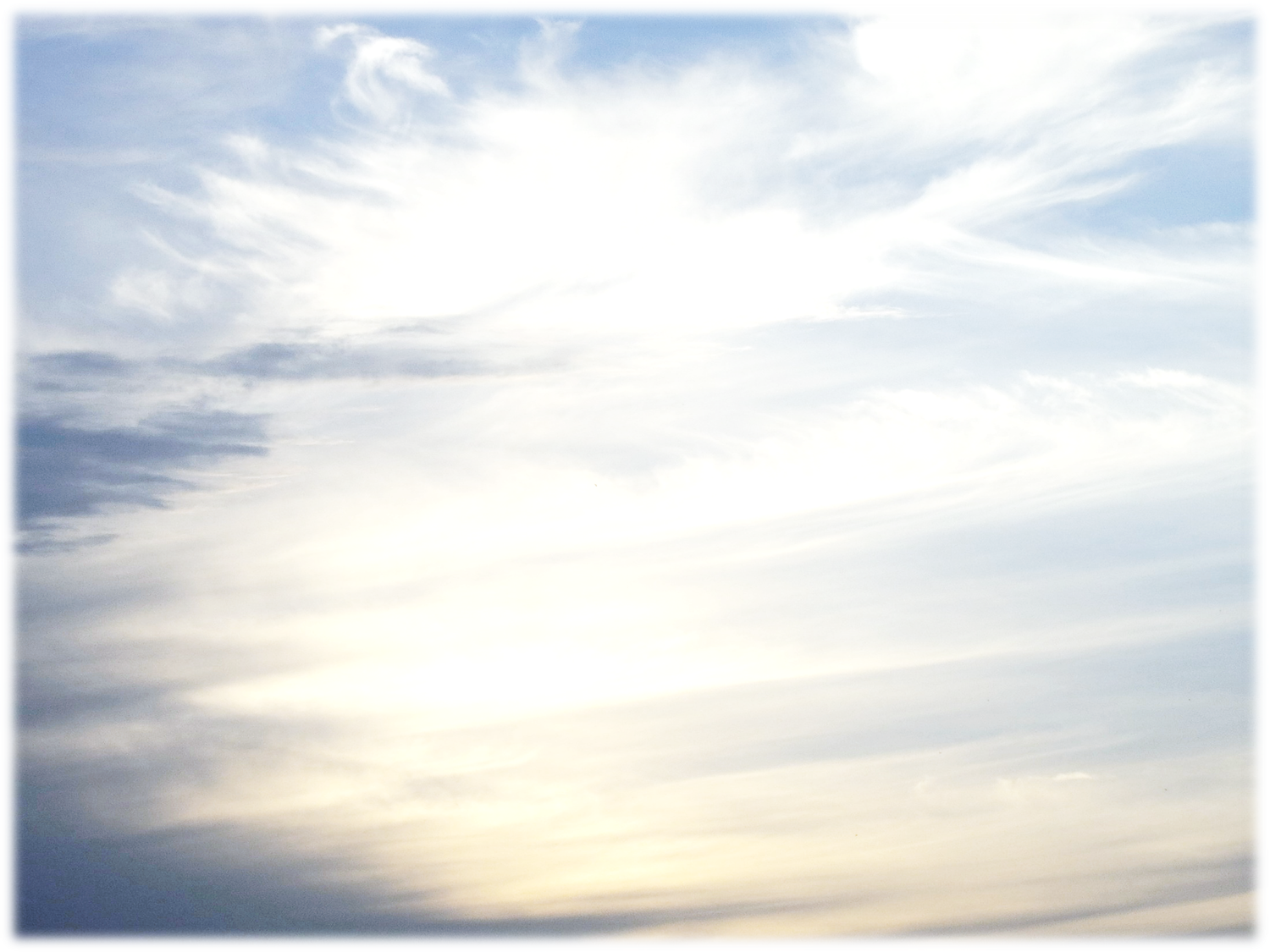 出埃及记
40:33……这样，摩西就完了工。
34当时，云彩遮盖会幕，耶和华的荣光就充满了帐幕。
35摩西不能进会幕，因为云彩停在其上，并且耶和华的荣光充满了帐幕。
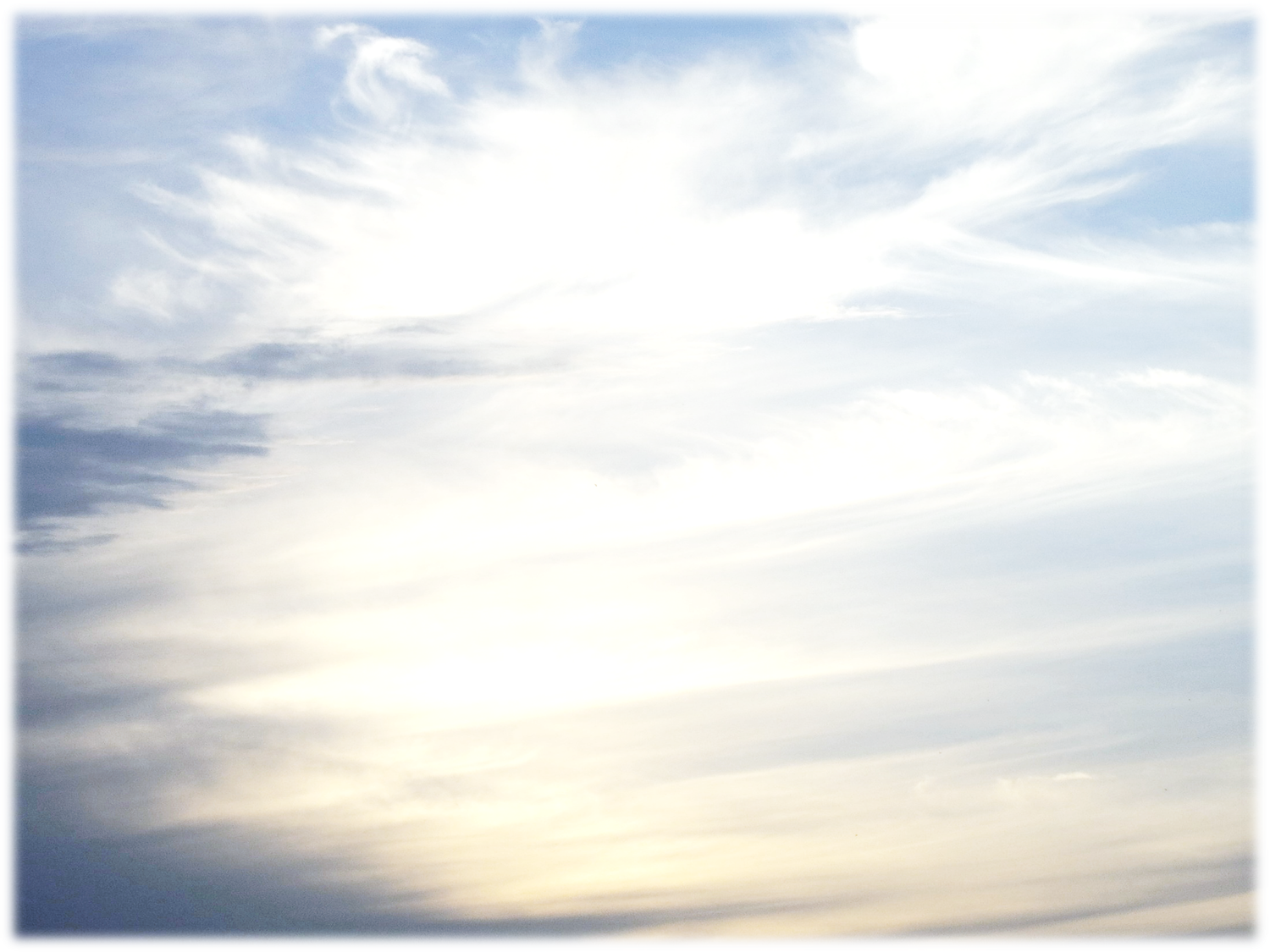 历代志下
5:1所罗门作完了耶和华殿的一切工……
5:13吹号的，歌唱的都一齐发声，声合为一，赞美感谢耶和华。吹号，敲钹，用各种乐器，扬声赞美耶和华说，耶和华本为善，祂的慈爱永远长存。那时，耶和华的殿有云充满，
5:14甚至祭司不能站立供职，因为耶和华的荣光充满了神的殿。
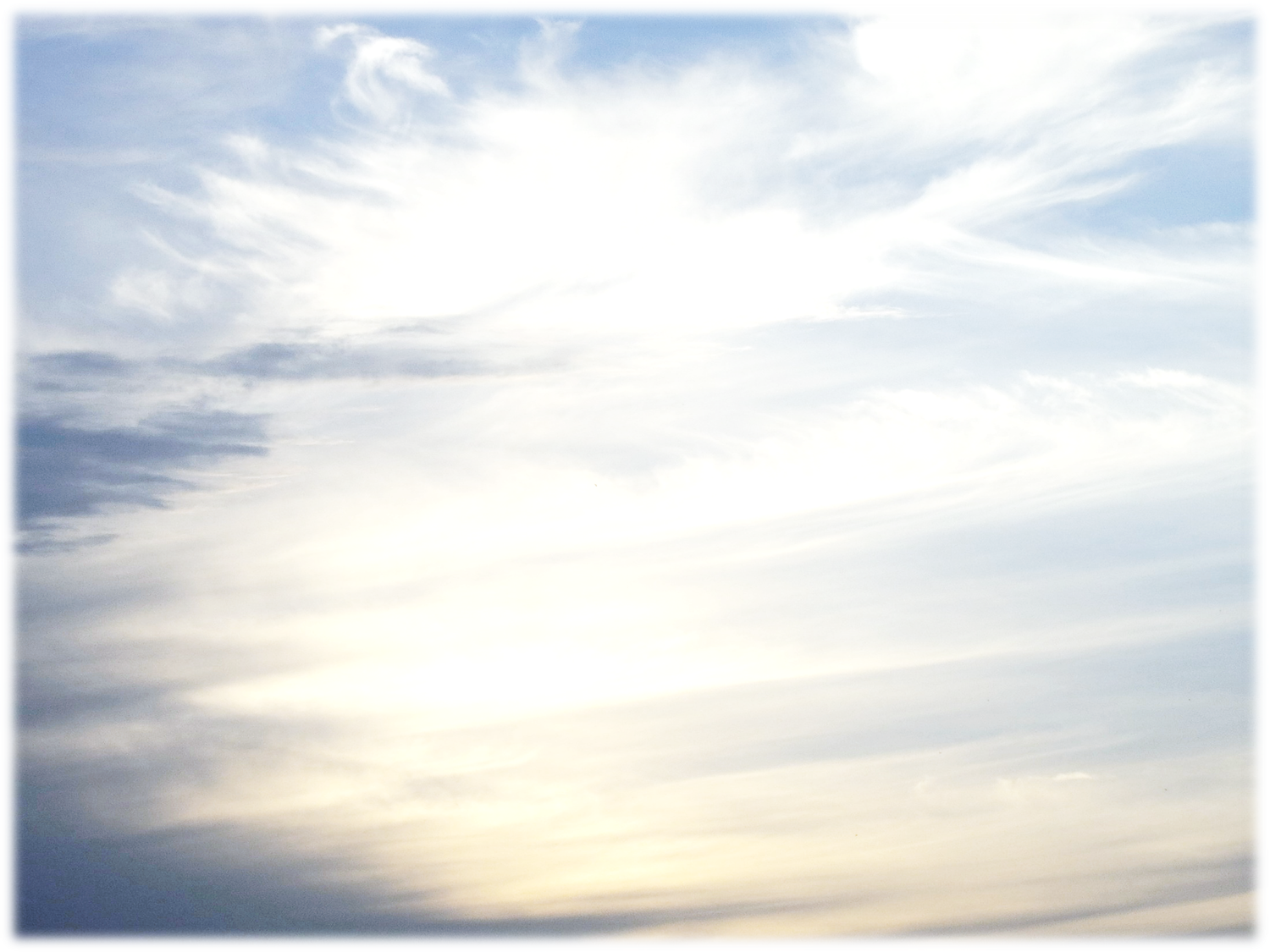 利未记16章
11亚伦要把赎罪祭的公牛牵来宰了，为自己和本家赎罪。
12拿香炉，从耶和华面前的坛上盛满火炭，又拿一捧捣细的香料，都带入幔子内，
13在耶和华面前，把香放在火上，使香的烟云遮掩法柜上的施恩座，免得他死亡。
14也要取些公牛的血，用指头弹在施恩座的东面，又在施恩座的前面弹血七次。
29每逢七月初十日，你们要刻苦己心……因在这日要为你们赎罪，使你们洁净
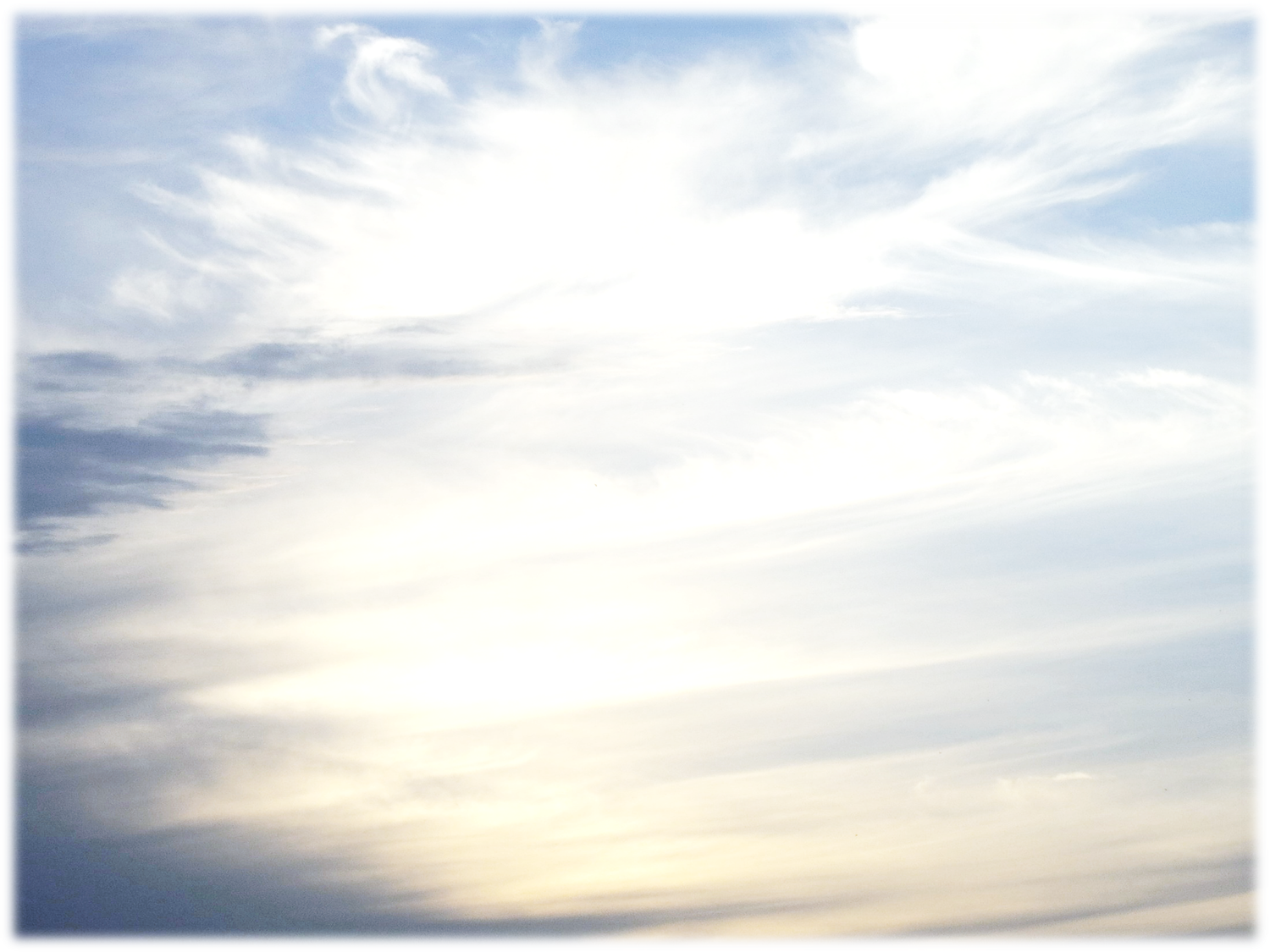 希伯来书9章
7至于第二层帐幕，惟有大祭司一年一次独自进去，没有不带着血，为自己和百姓的过错献上。
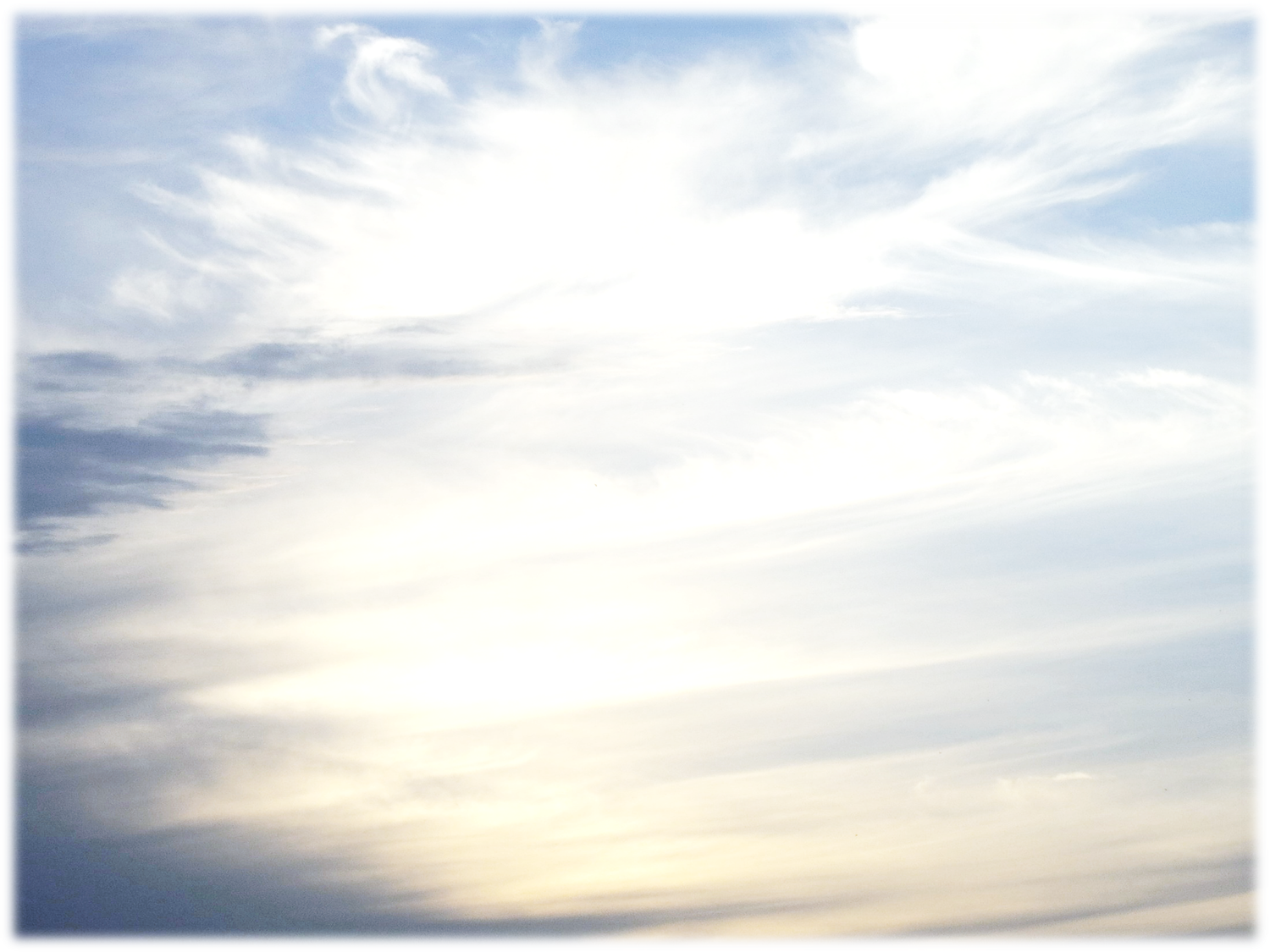 罗马书
3:25神设立耶稣作挽回祭（God presented him as a sacrifice of atonement ），是凭着耶稣的血，借着人的信，要显明神的义。
Or, As the one who would turn aside his wrath , taking away sin

5:9现在我们既靠着祂的血称义，就更要借着祂免去神的忿怒。
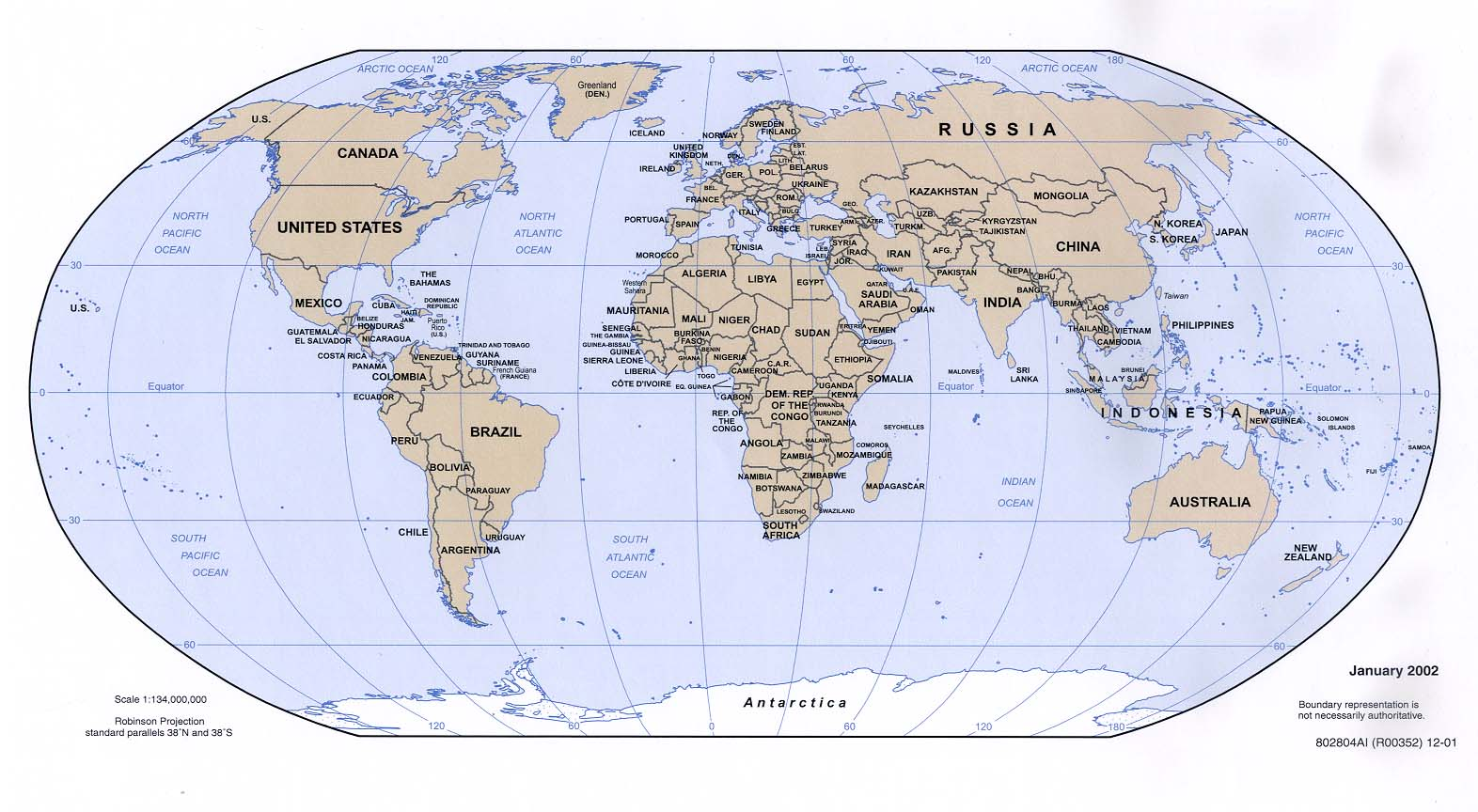 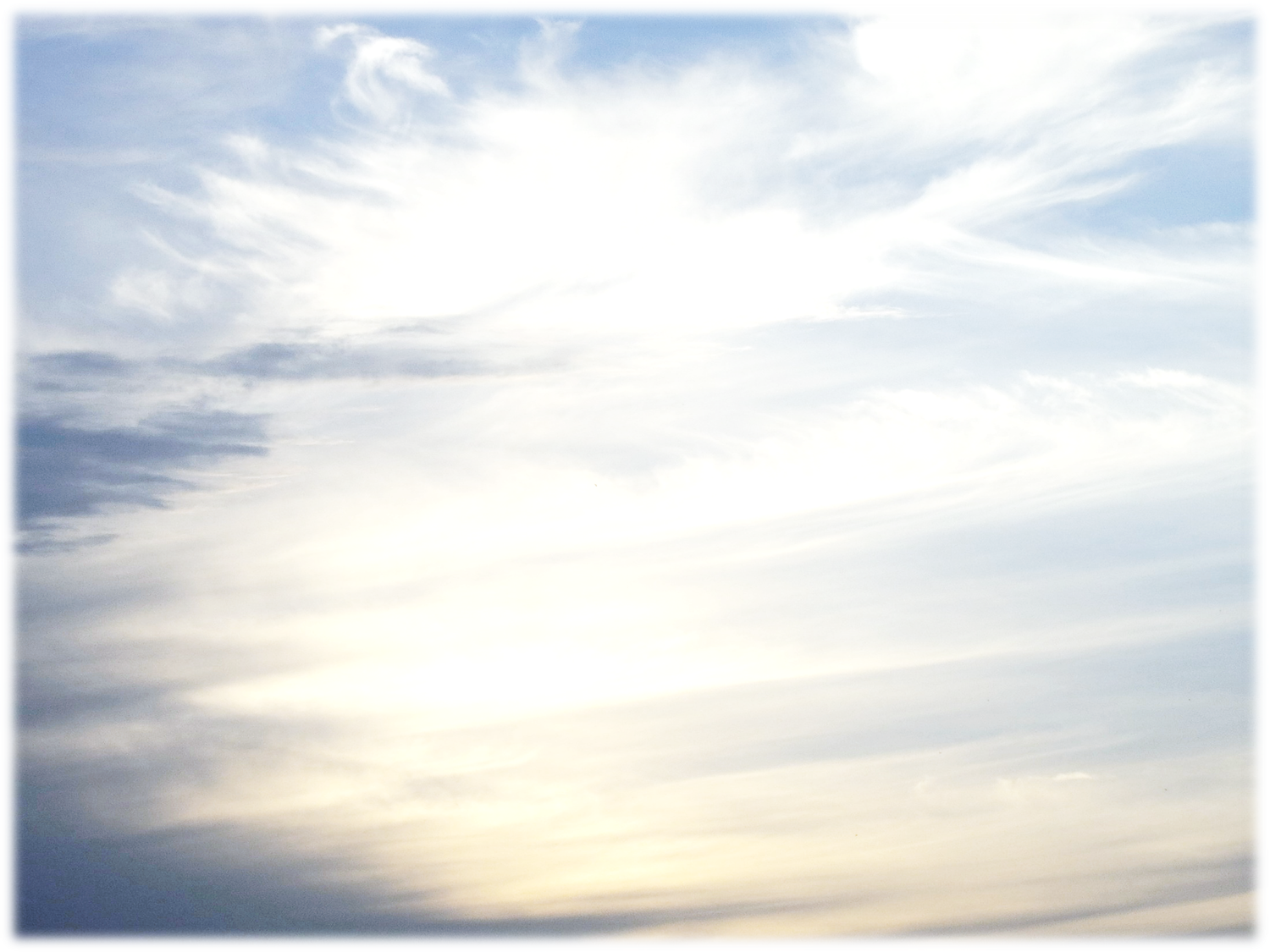 约珥书3章
1到那日，我使犹大和耶路撒冷被掳之人归回的时候，
2我要聚集万民，带他们下到约沙法谷

12 万民都当兴起，上到约沙法谷。因为我必坐在那里，审判四围的列国。
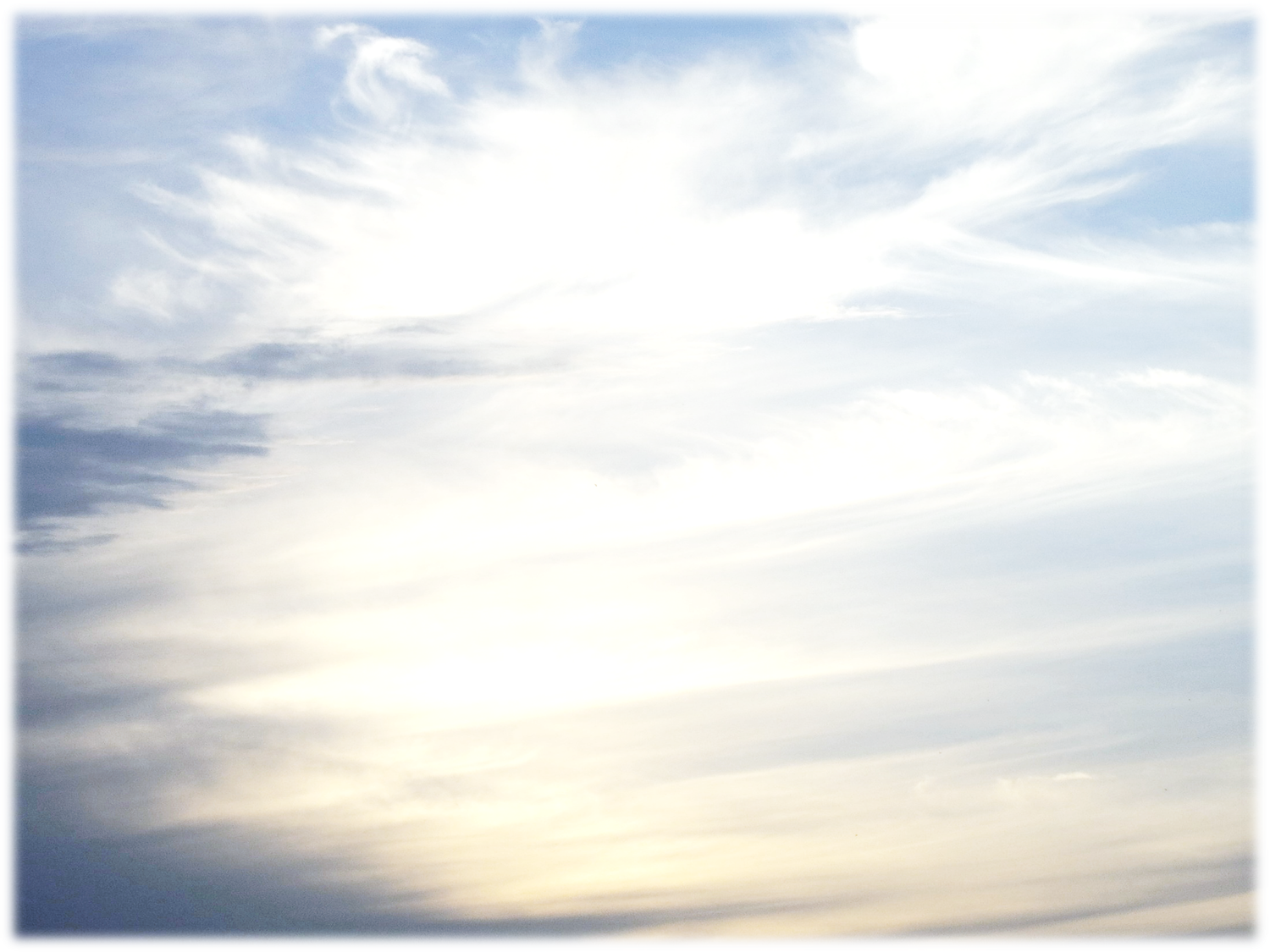 历代志下
17:3耶和华与约沙法同在。因为他行他祖大卫初行的道，不寻求巴力，
    4只寻求他父亲的神，遵行他的诫命，不效法以色列人的行为。
   5所以耶和华坚定他的国，犹大众人给他进贡。约沙法大有尊荣资财。

18:1约沙法大有尊荣资财，就与亚哈结亲。
2 过了几年，他下到撒玛利亚去见亚哈。亚哈为他和跟从他的人宰了许多牛羊，劝他与自己同去攻取基列的拉末。
28以色列王和犹大王约沙法上基列的拉末去了。
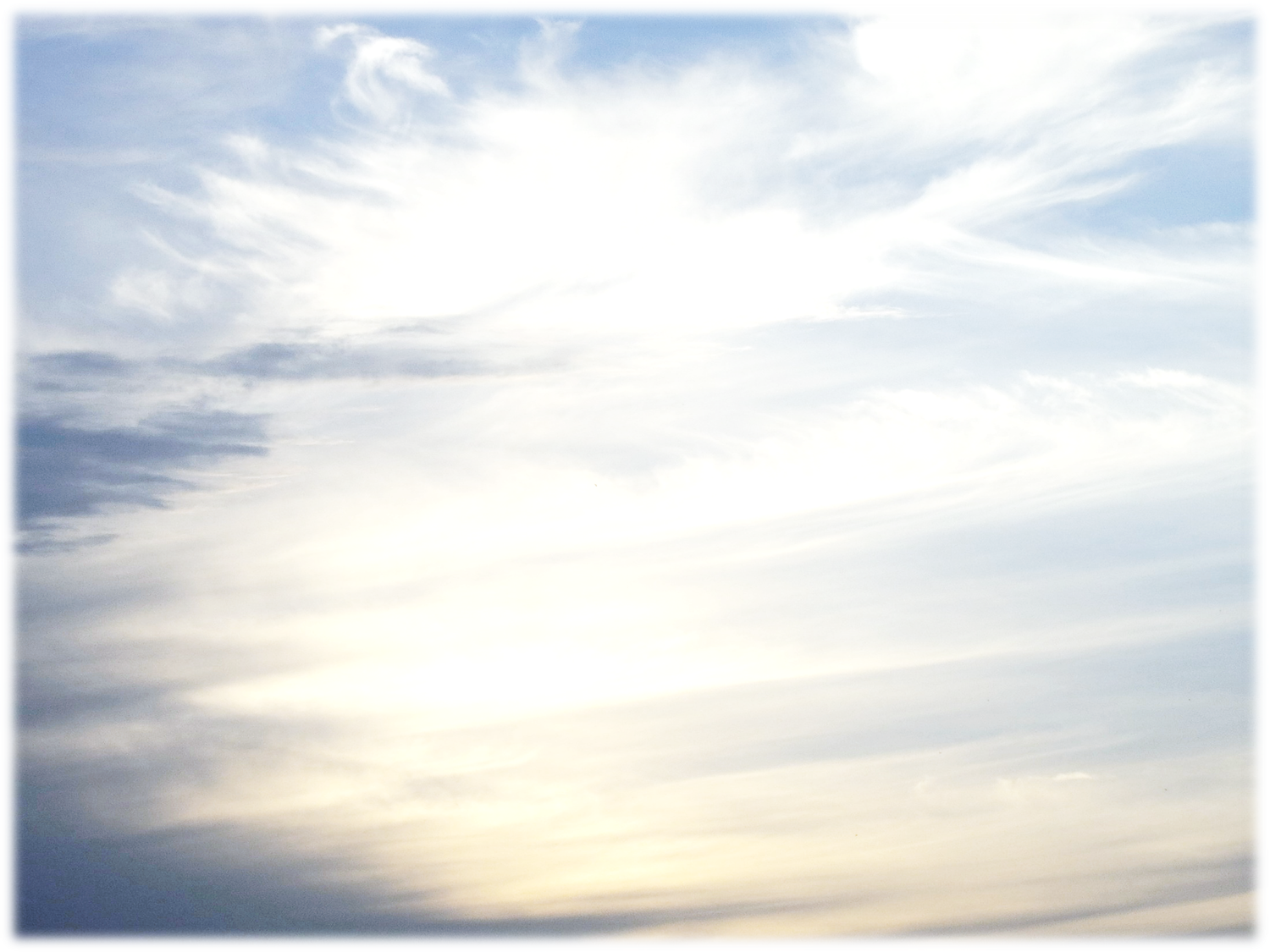 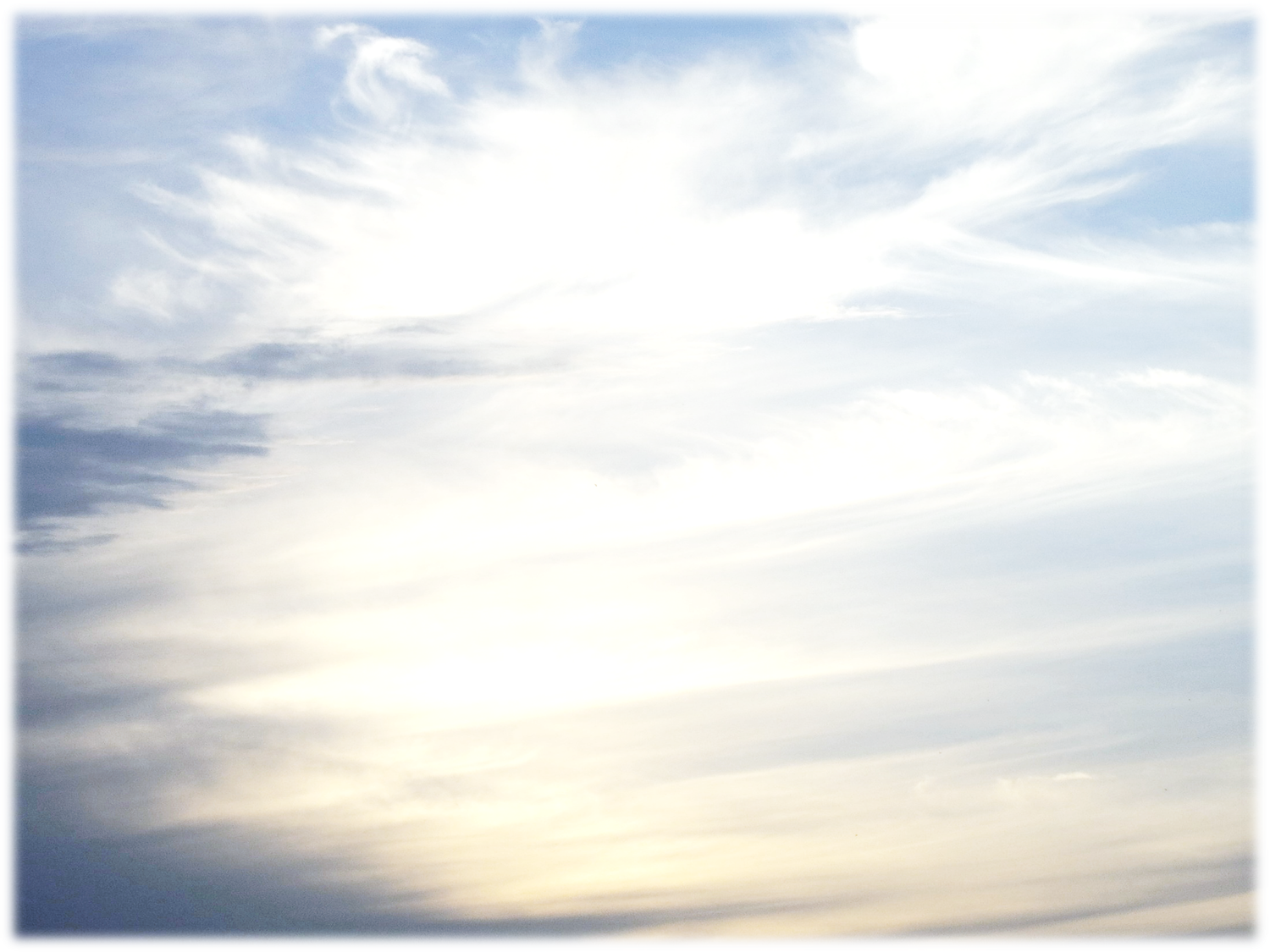 撒迦利亚书14章
12耶和华用灾殃，攻击那与耶路撒冷争战的列国人，必是这样。他们两脚站立的时候，肉必消没，眼在眶中干瘪，舌在口中溃烂。
13那日，耶和华必使他们大大扰乱。他们各人彼此揪住，举手攻击。

15那临到马匹，骡子，骆驼，驴，和营中一切牲畜的灾殃是与那灾殃一般。
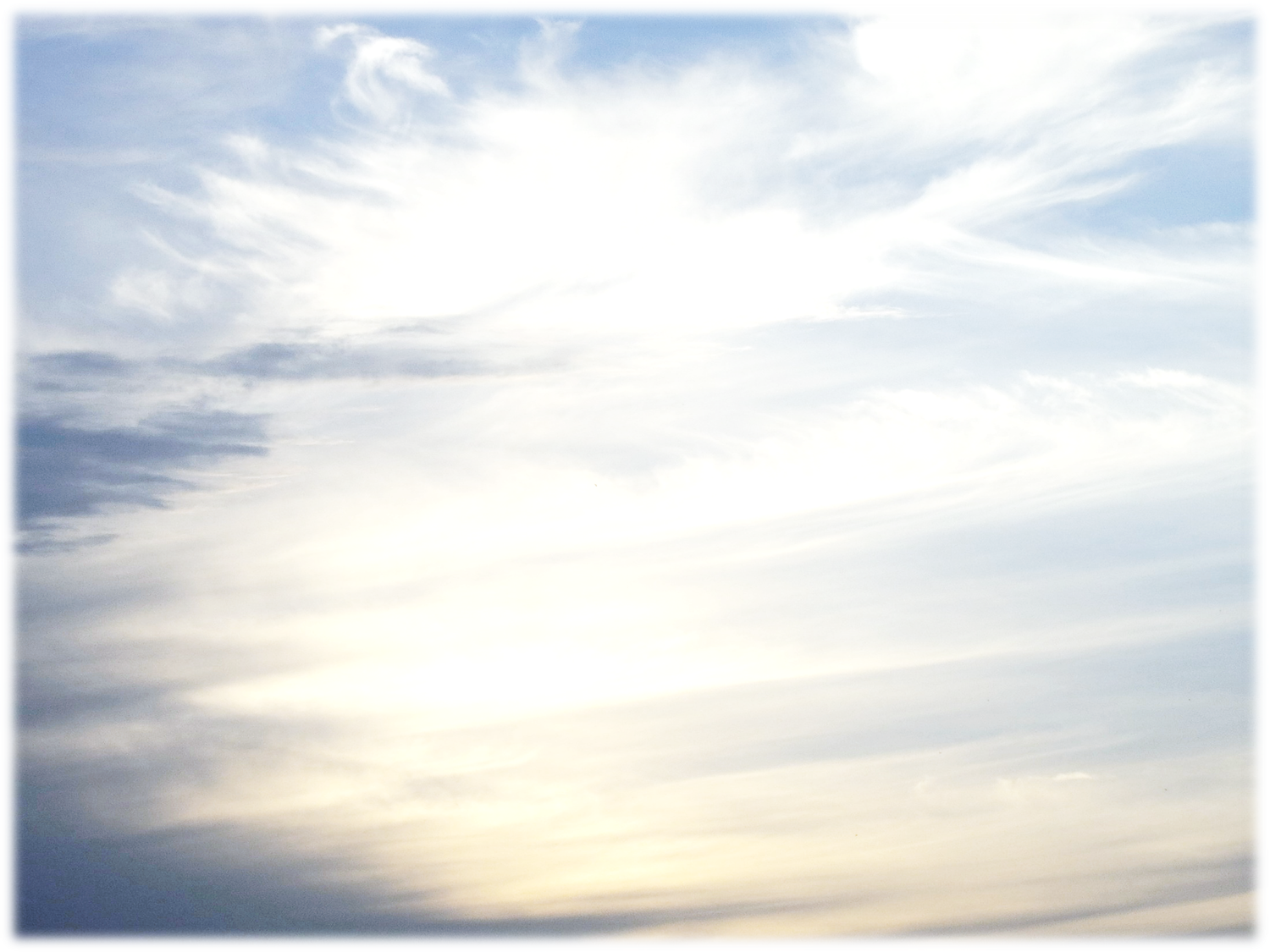 马太福音24章
21因为那时必有大灾难，从世界的起头，直到如今，没有这样的灾难，后来也必没有。
22若不减少那日子，凡有血气的，总没有一个得救的。只是为选民，那日子必减少了。(If those days had not been cut short, no one would survive, but for the sake of the elect those days will be shortened)
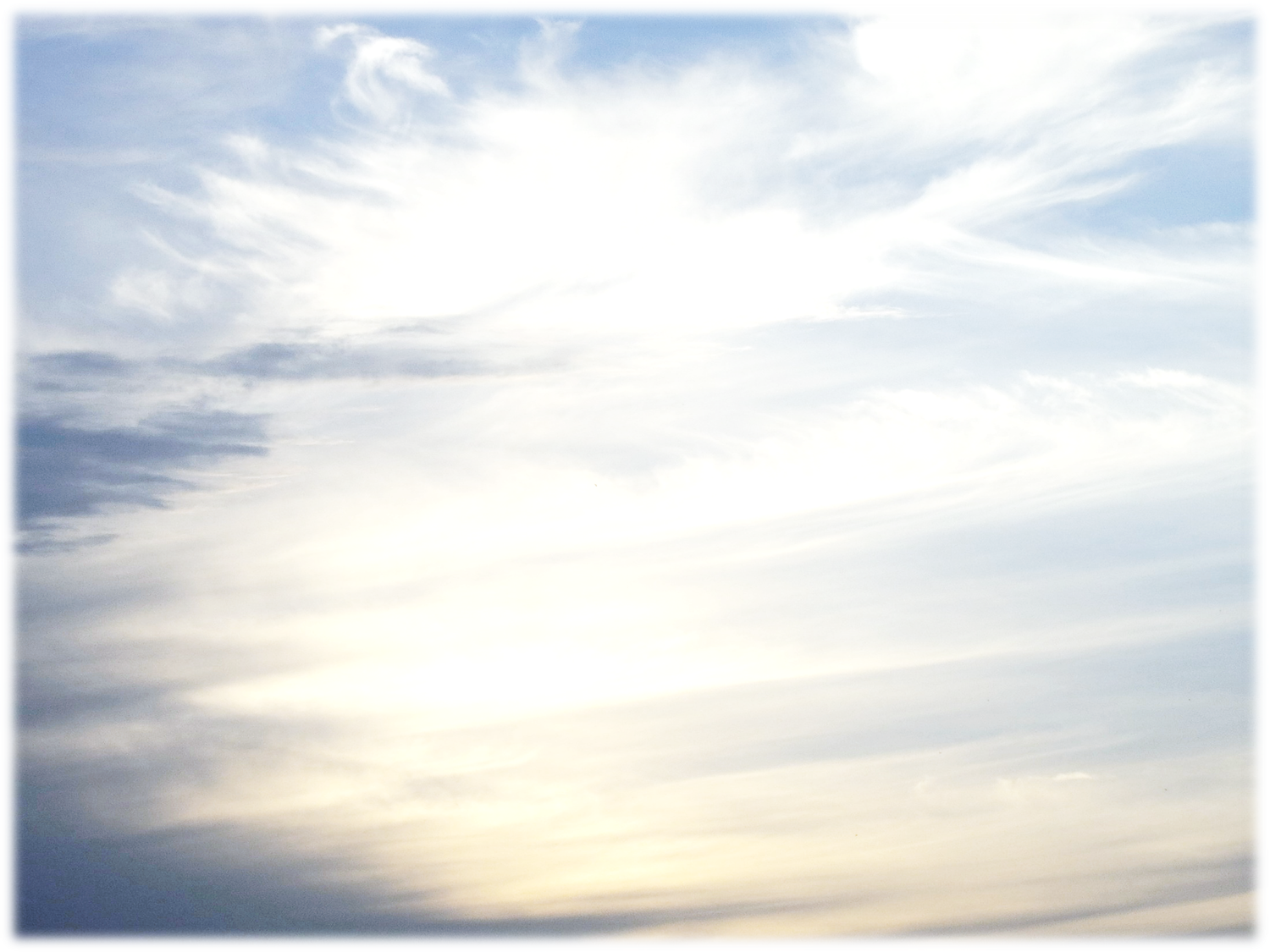 约翰福音19章
30耶稣尝 了那醋，就说，成了。便低下头，将灵魂交付神了。
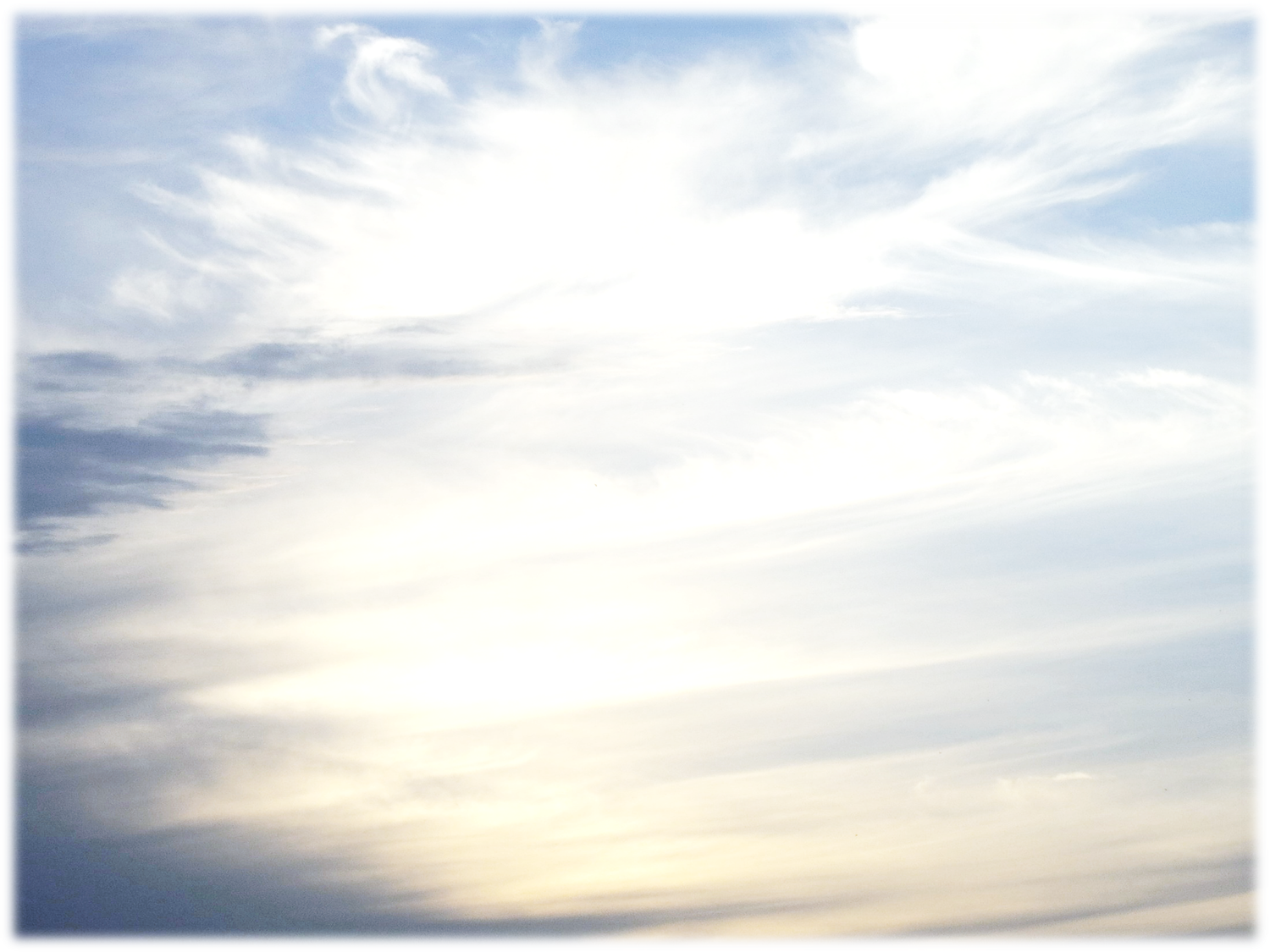 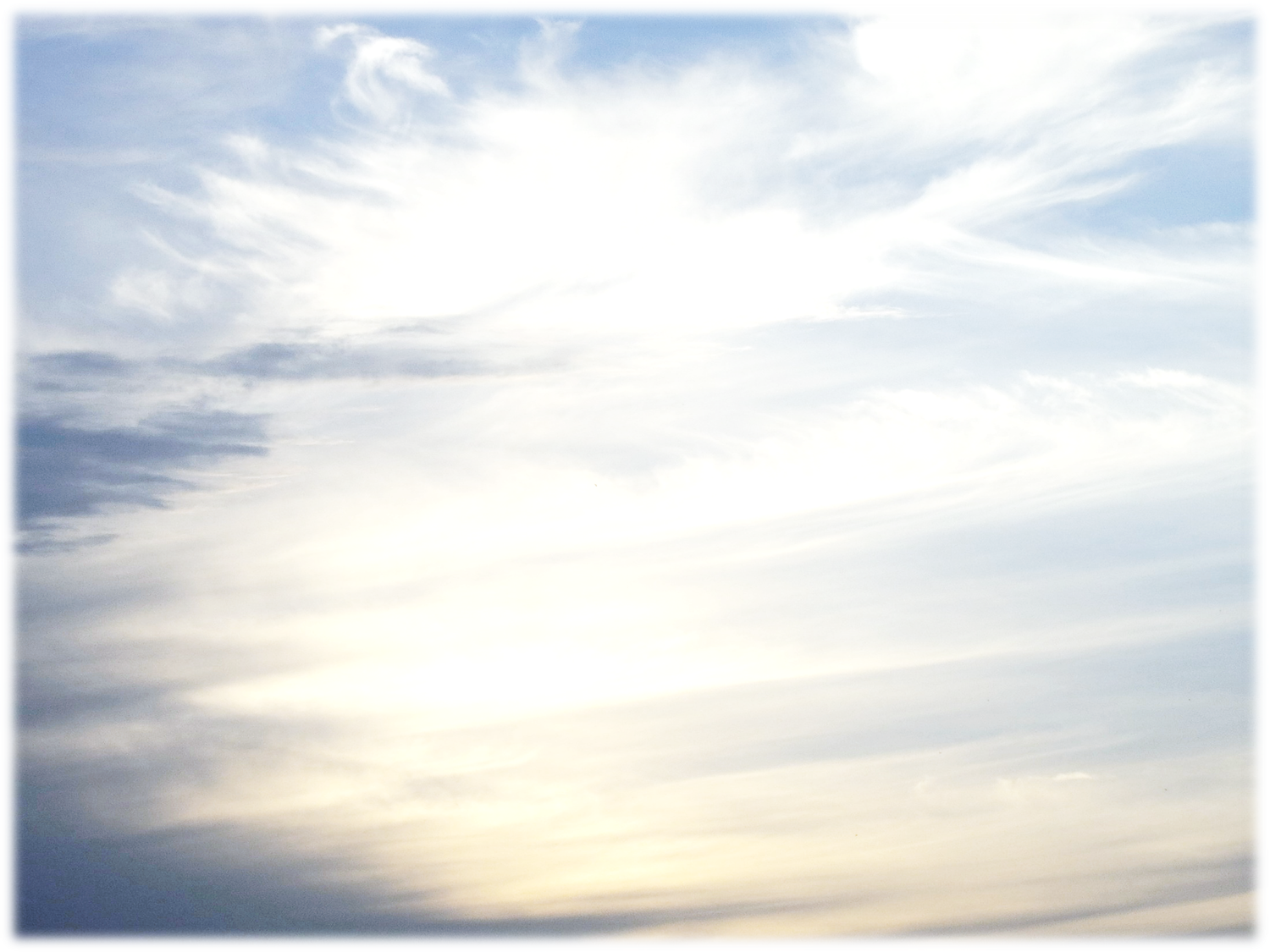